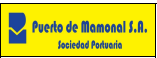 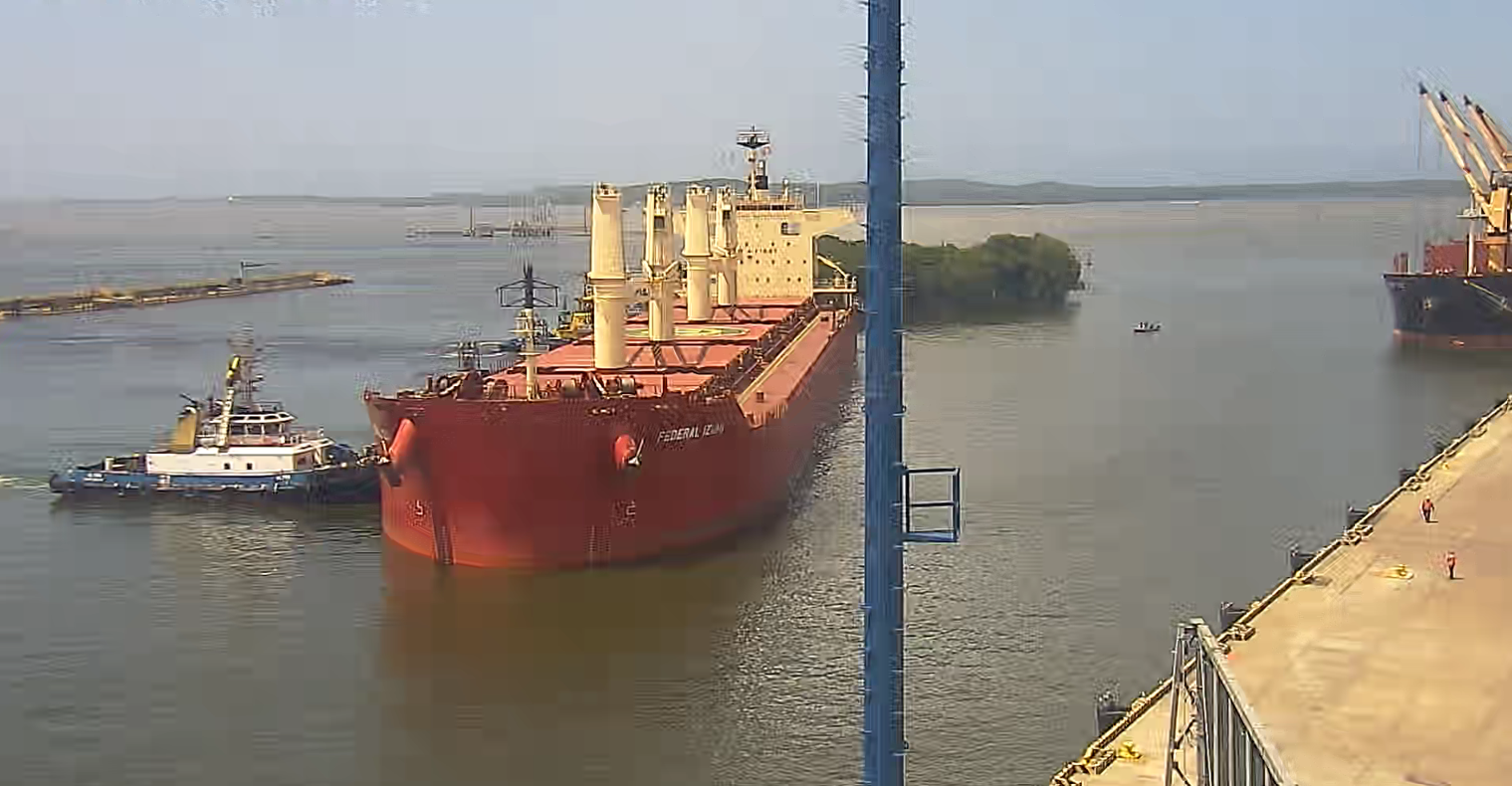 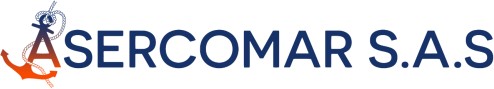 La Seguridad Integral Maritima un concepto consolidado en las maniobras de aproximación y atraque en los puertos de Colombia
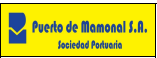 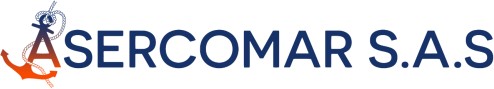 INDICE
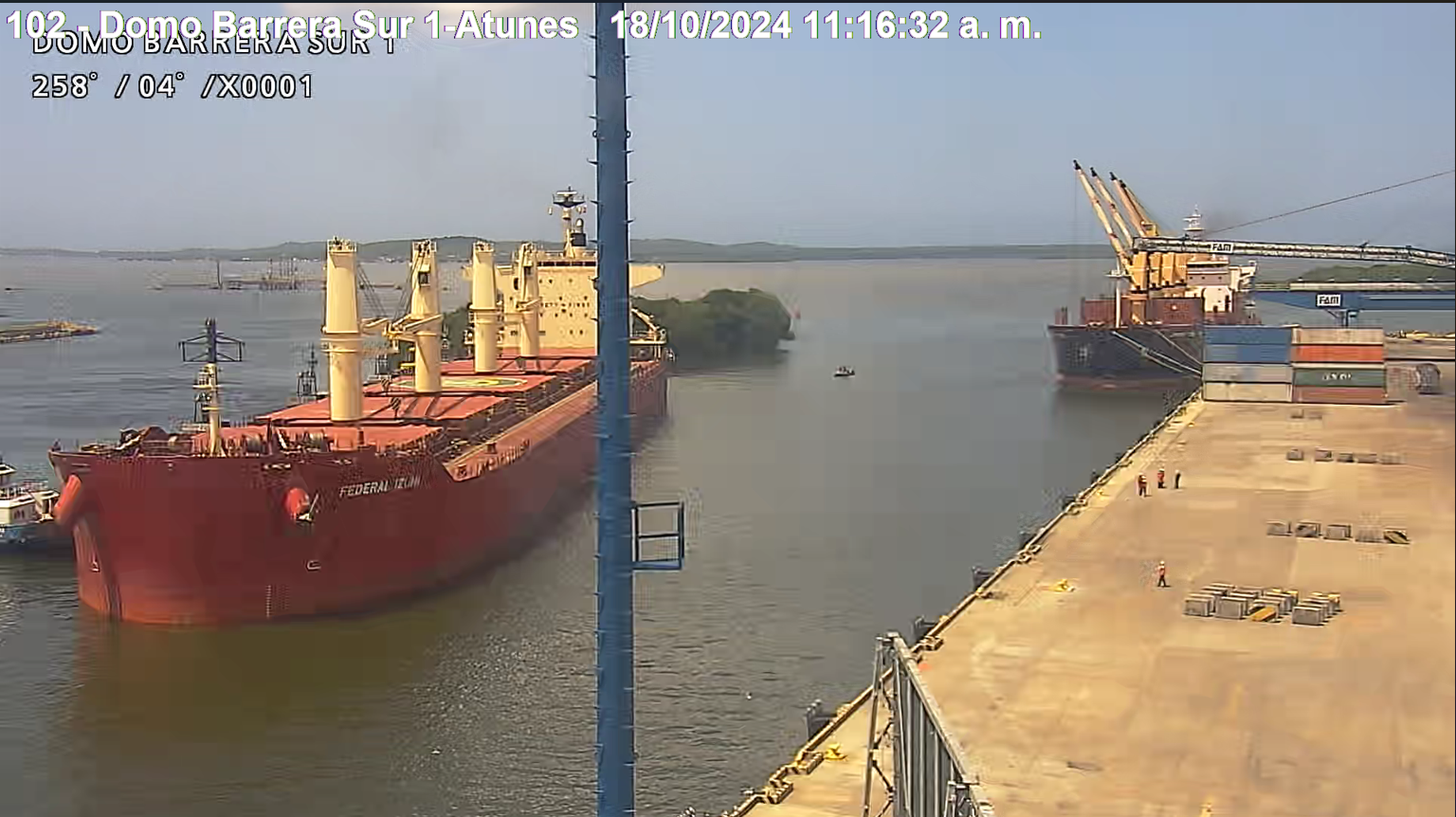 El Rol de la Institucionalidad

El Rol de la empresa privada

Las herramientas de la Seguridad Integral Maritima

El entorno de la Seguridad Integral Maritima
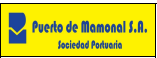 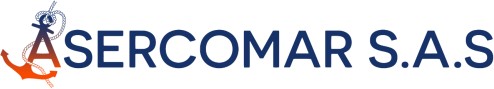 INSTITUCIONALIDAD
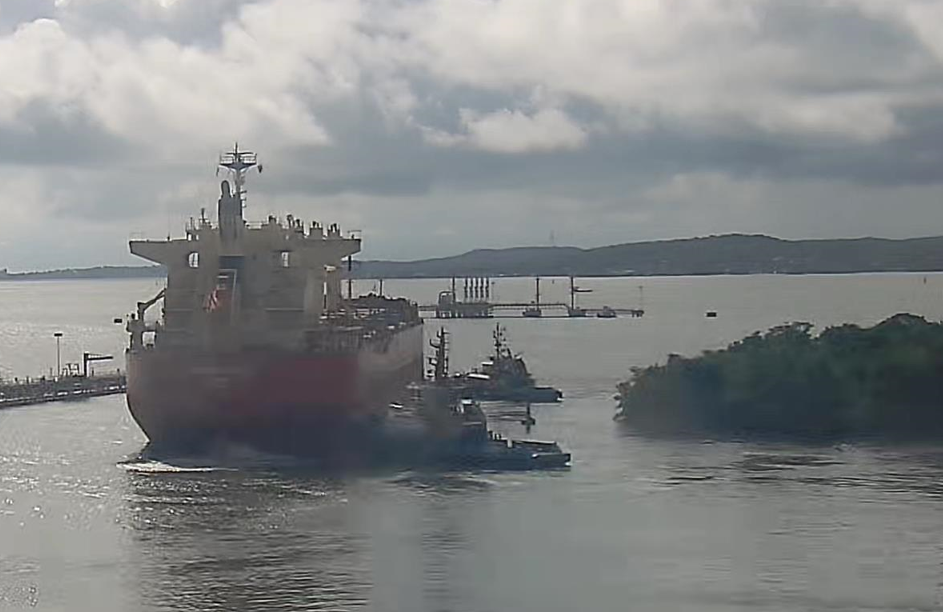 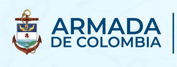 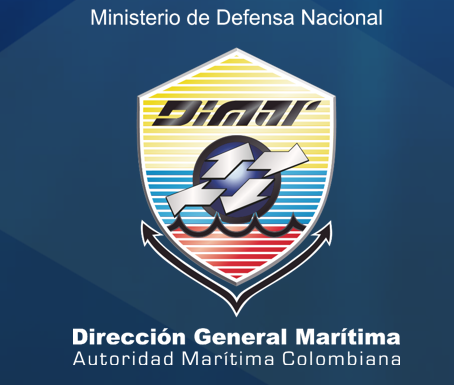 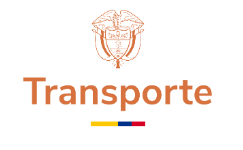 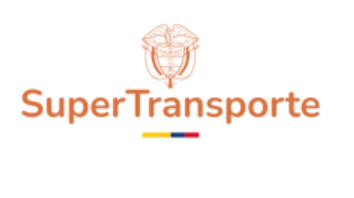 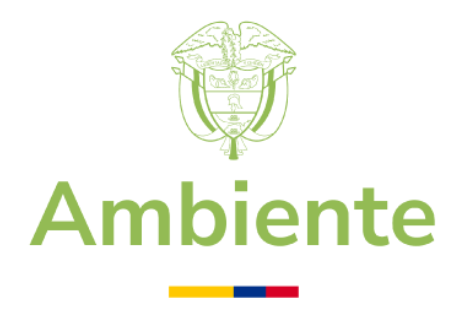 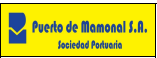 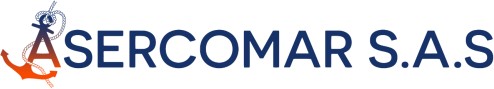 INSTITUCIONALIDAD
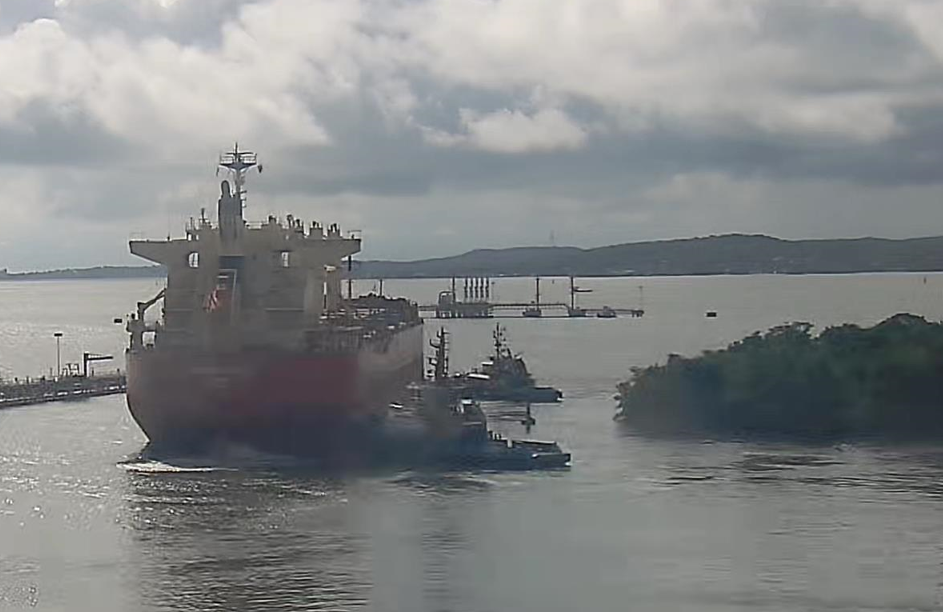 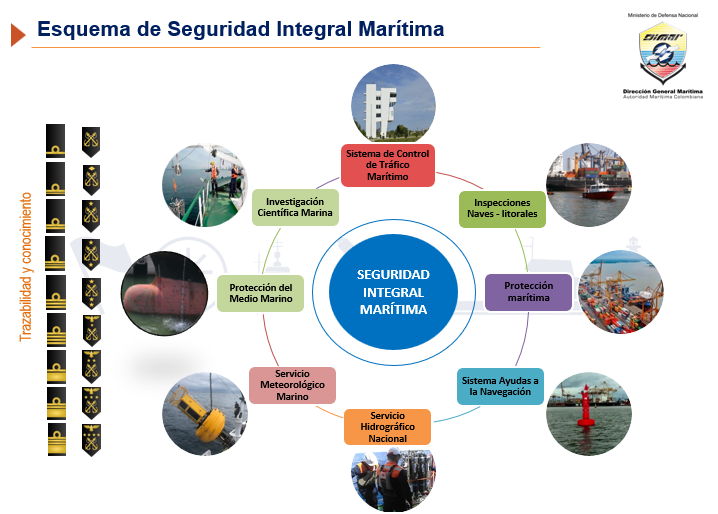 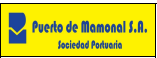 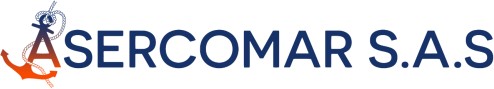 Marco legal especifico
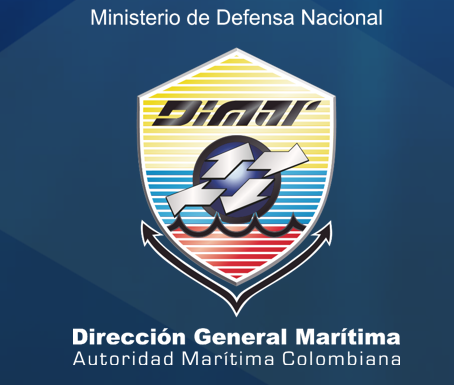 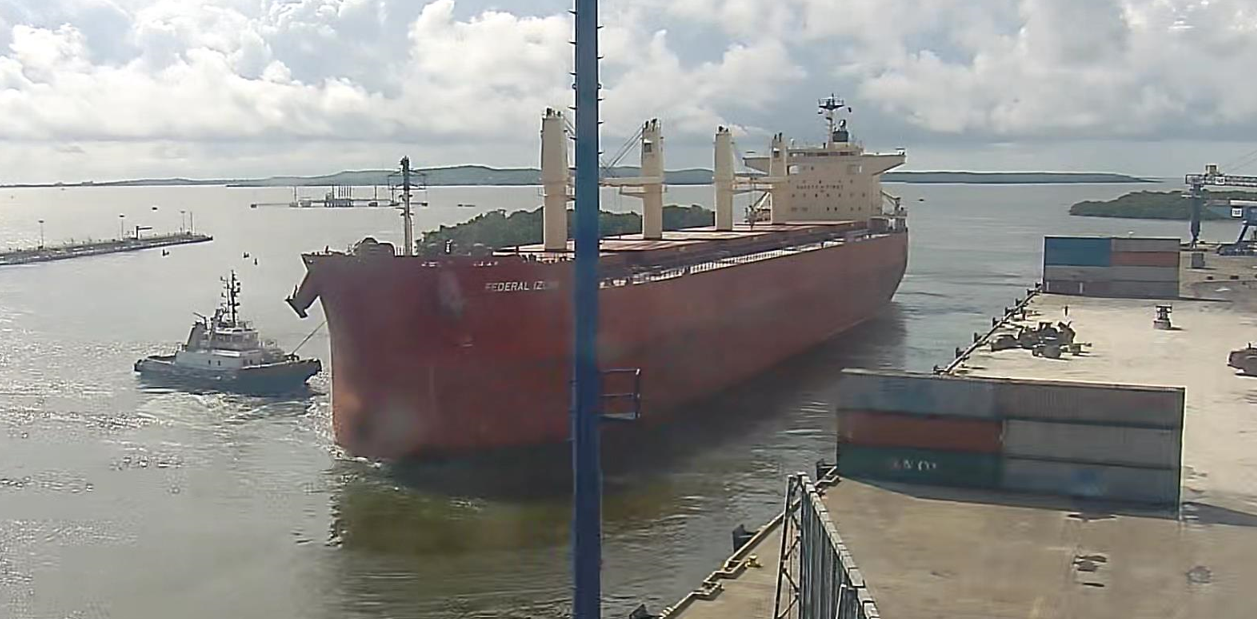 Resolucion 626 del 2014
(Estudios de maniobras)
Resolucion 849 del 2019
(Nro. Remolcadores)
Plan ayudas a la navegación
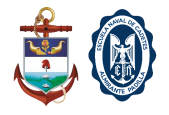 CIDIAM
	Simulación			 maniobras
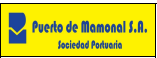 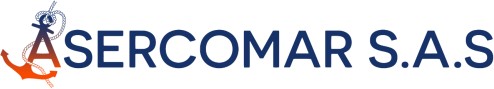 El Rol de la empresa privada
La Nave
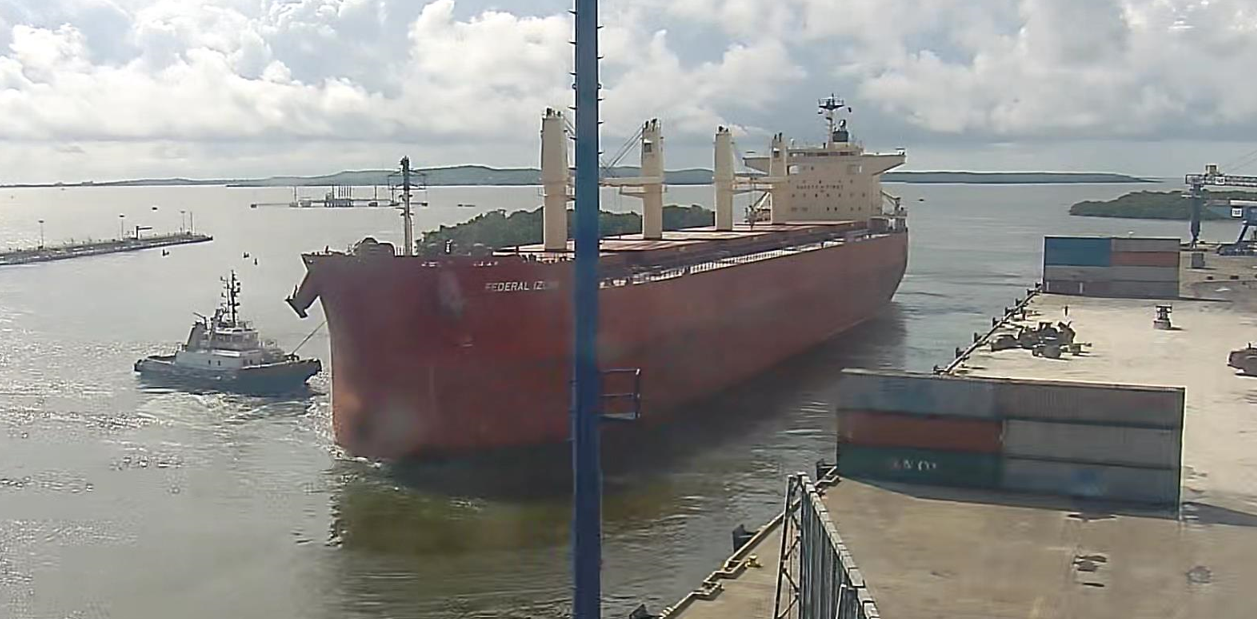 El Remolcador
El piloto practico
Las Gentes de Mar
El Naviero
El Puerto
Aseguradoras
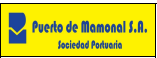 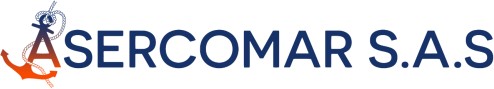 El Rol de la empresa privada
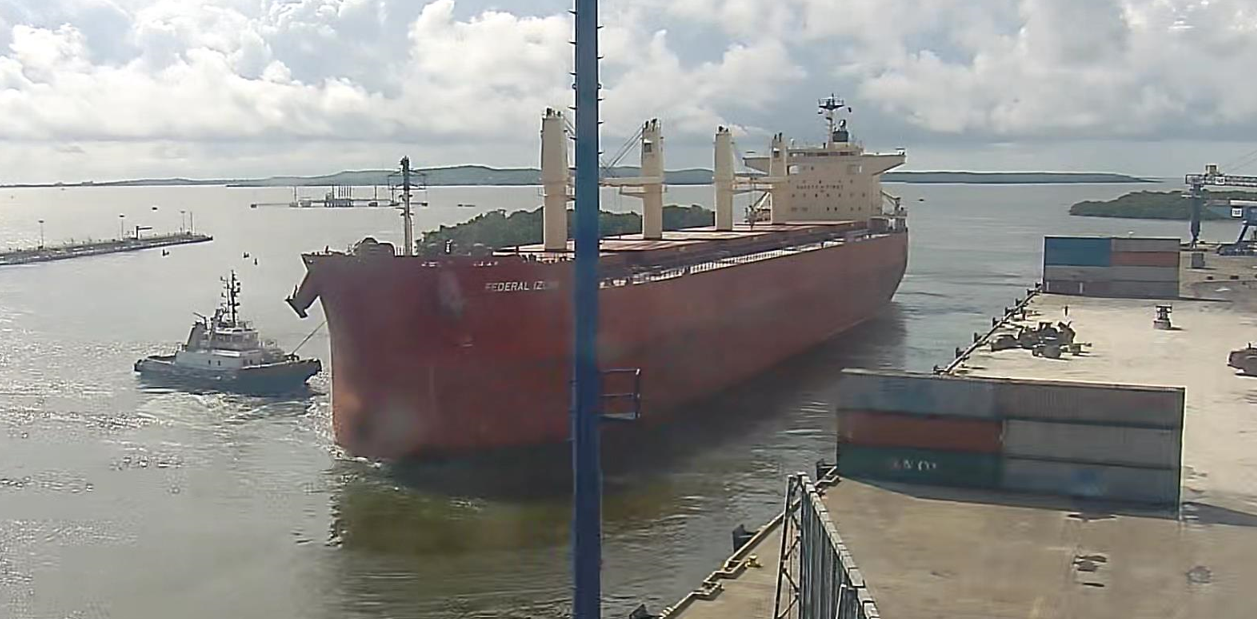 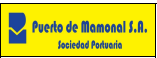 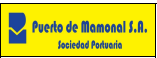 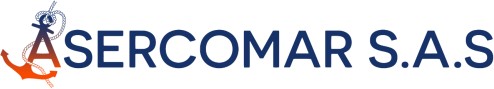 Alianzas Estrategicas con laInstitucionalidad
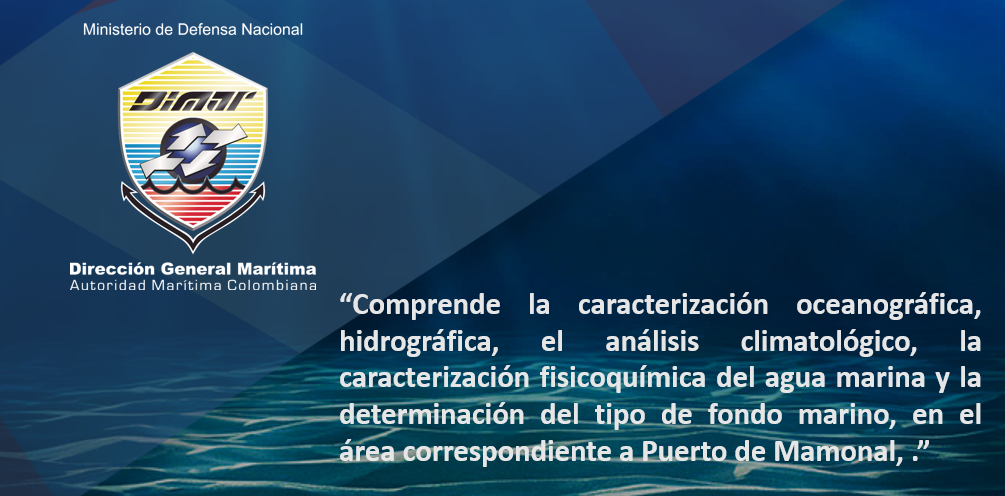 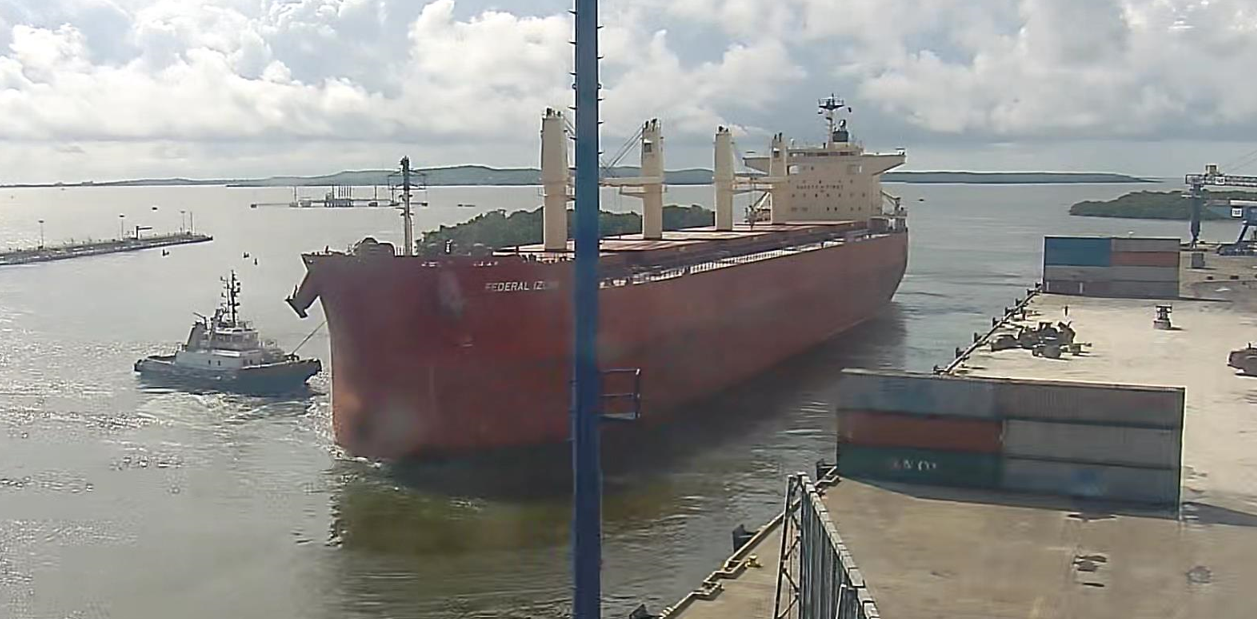 CIOH
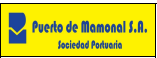 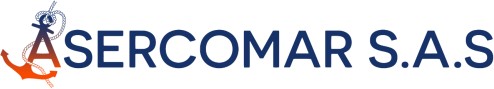 Variables Oceanograficas

El viento
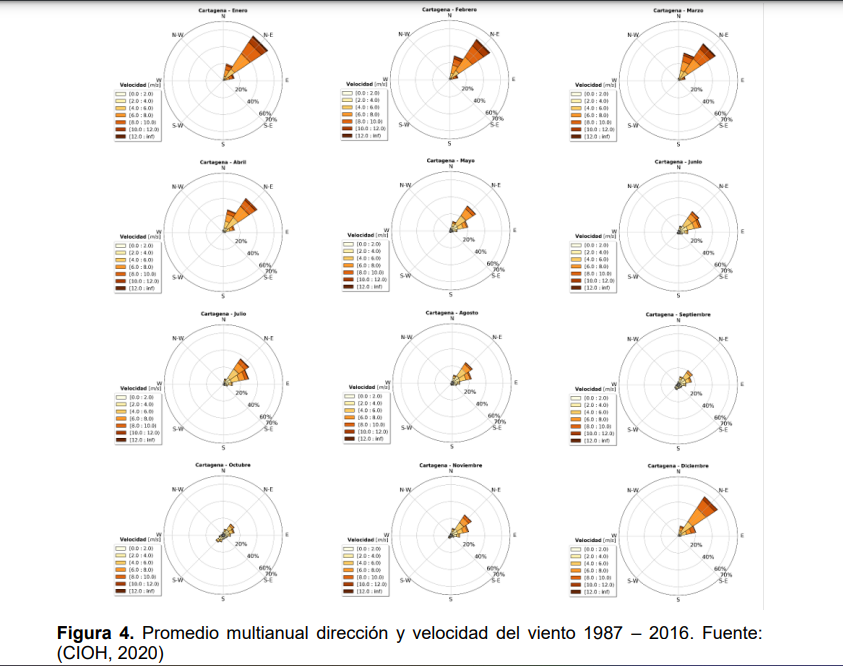 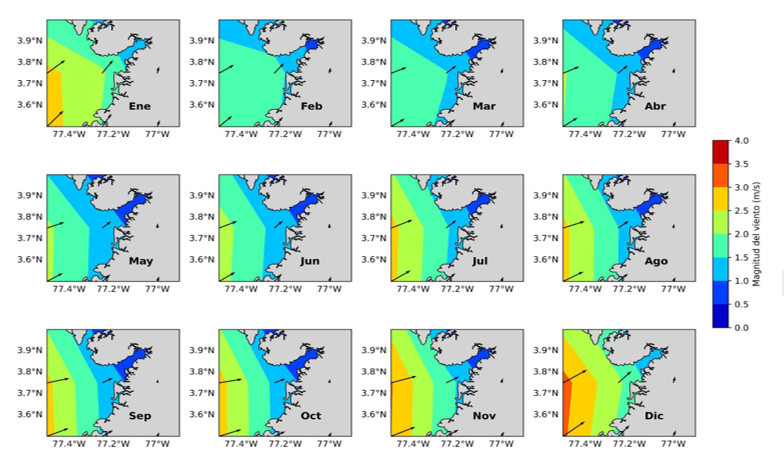 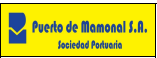 Variables Oceanograficas

El Oleaje
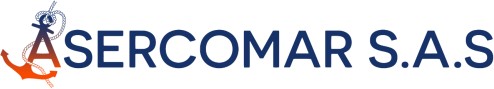 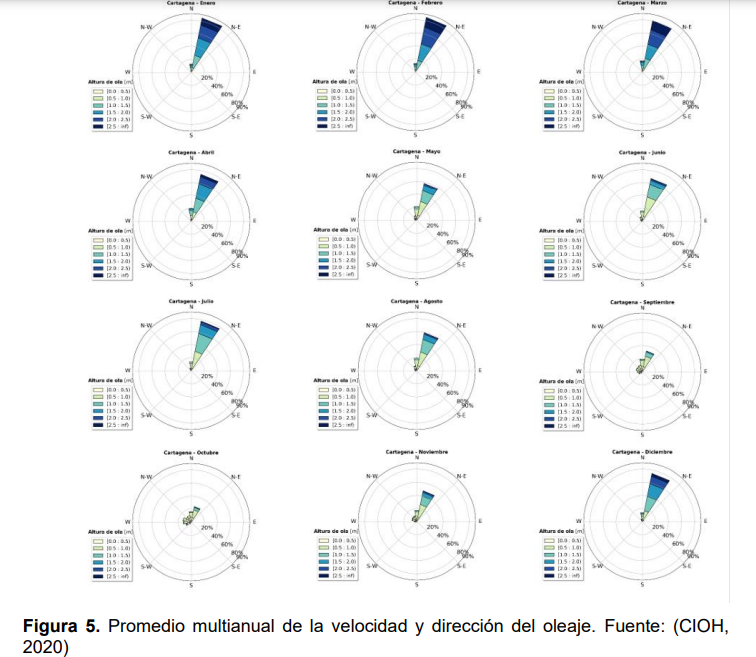 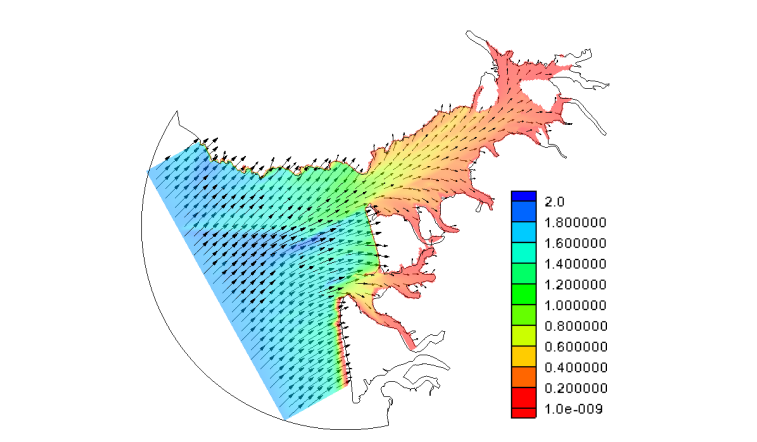 Variables Oceanograficas

La Corriente
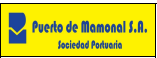 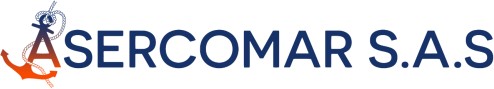 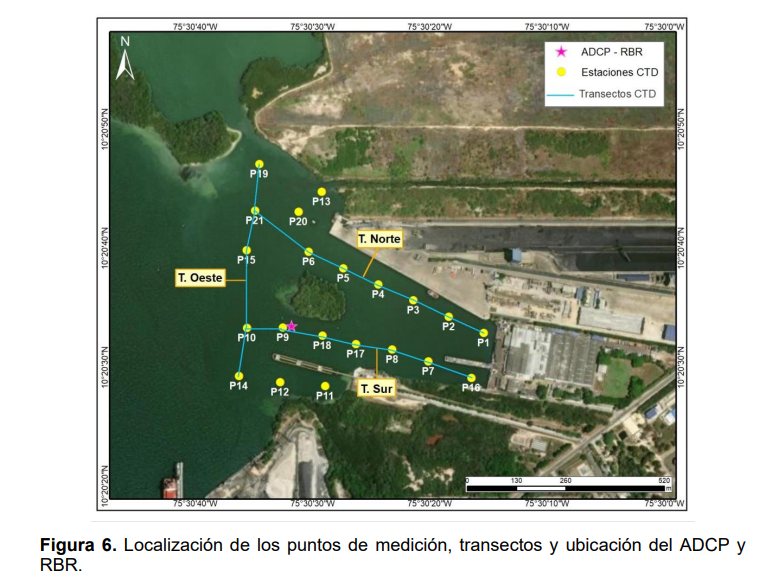 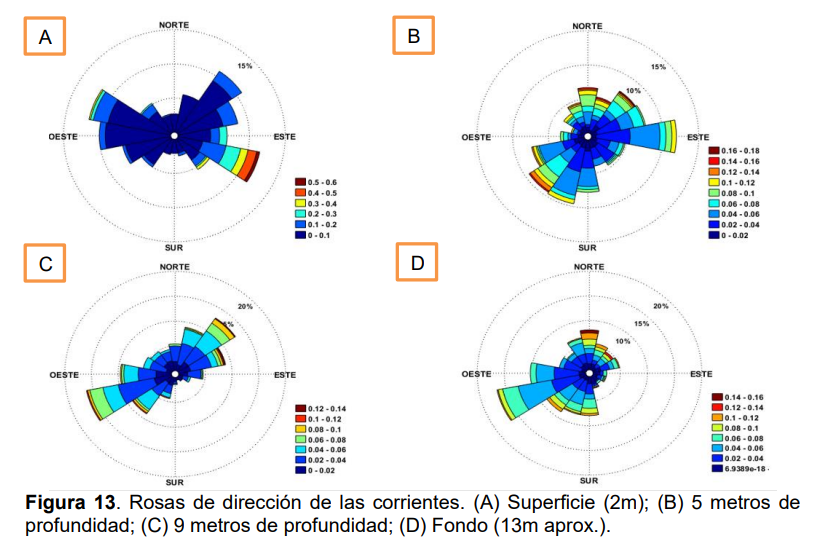 Variables Oceanograficas

La Corriente
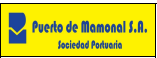 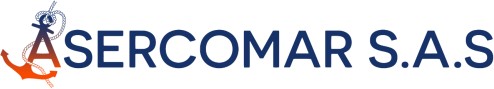 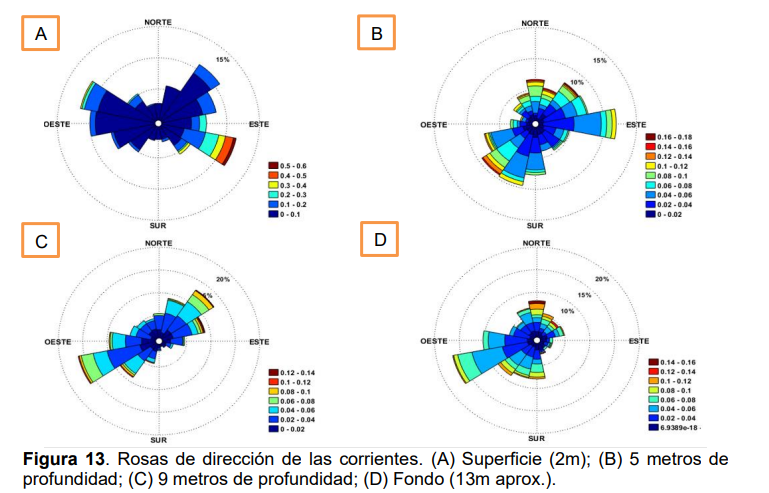 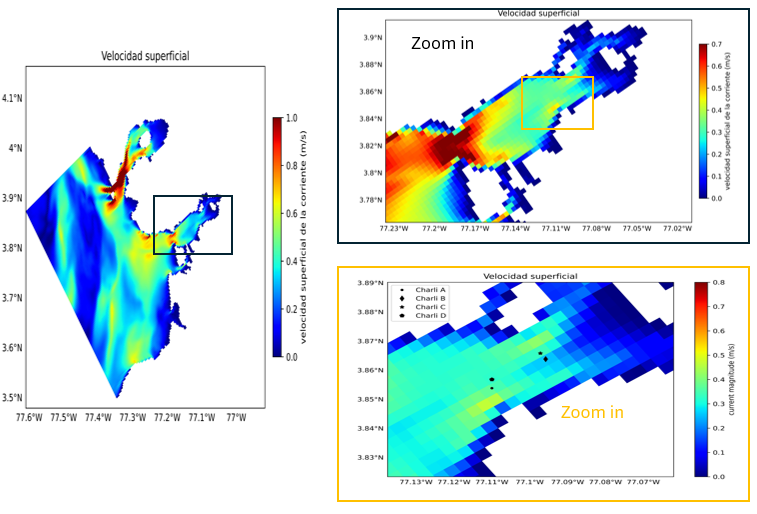 Variables Oceanograficas

La columna de Agua
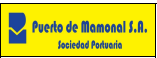 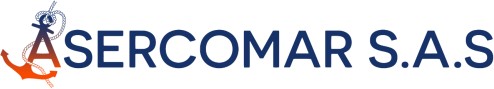 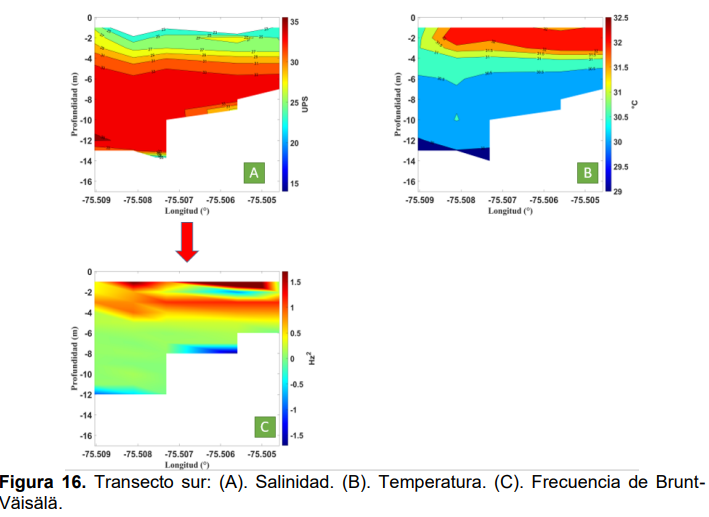 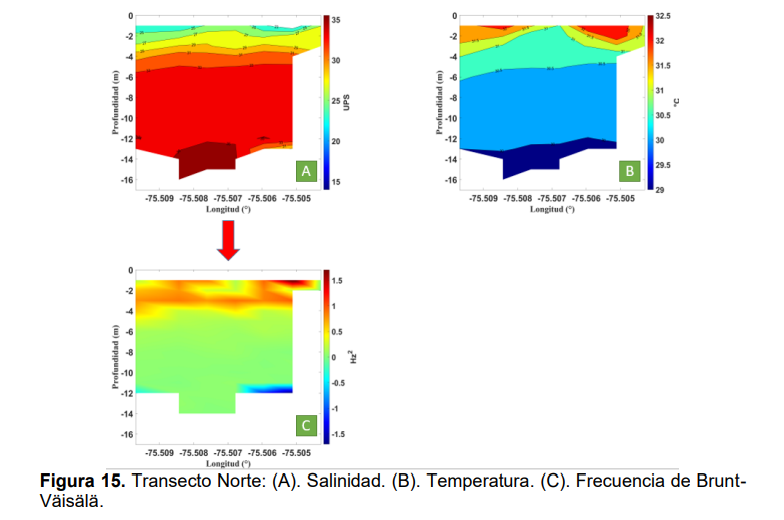 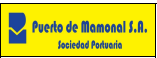 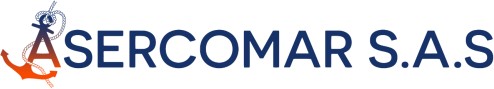 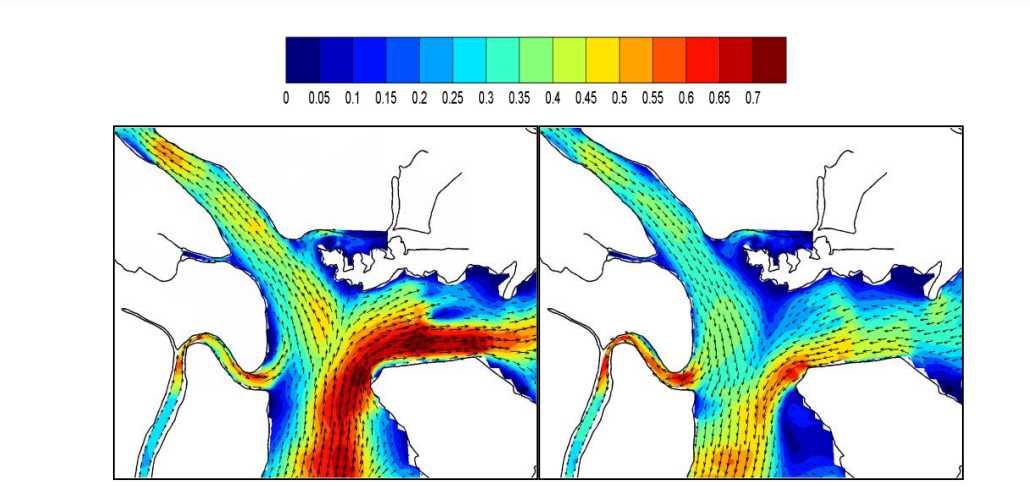 la corriente máxima llenante en esta zona tiene velocidades del orden de 1.4 nudos con mareas vivas (marea de sicigia) que se localizan en las proximidades de los Muelles nº 2 a nº 9 de SPB. Por su parte, en la zona de la Terminal SPIA la intensidad máxima en las mismas condiciones es del orden de 0.9 nudos y aumenta hasta 1.2 nudos en la zona del canal frente a Isla Alba. Estas intensidades están asociadas a mareas vivas con rangos de hasta 4.0 m, que corresponden a probabilidades de no superación del 90% y un nivel medio de marea (MSL) de 2.1 m.
la Resolucion 626 del 2014
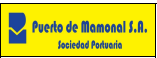 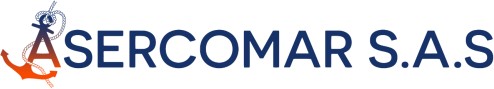 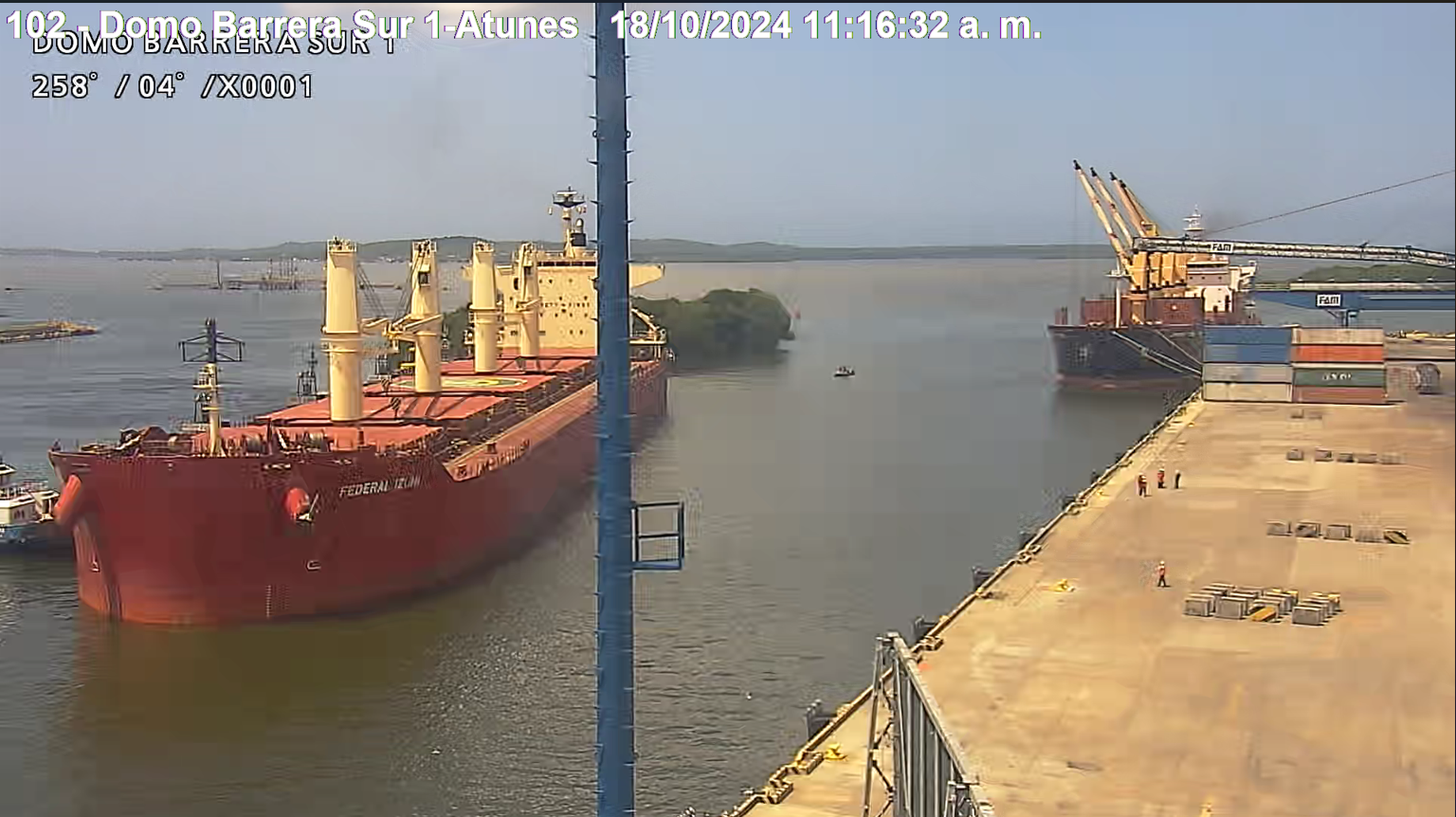 Antecedentes
La Caracterizacion Oceanográfica.
Los Canales de Navegacion
La señalizacion maritima
El muelle
La Infraestructura del muelle
El entorno de la Seguridad Integral Maritima
El Buque Tipo
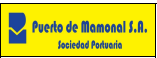 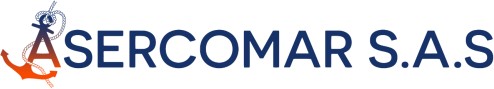 Los Canales de navegación

Áreas restringidas
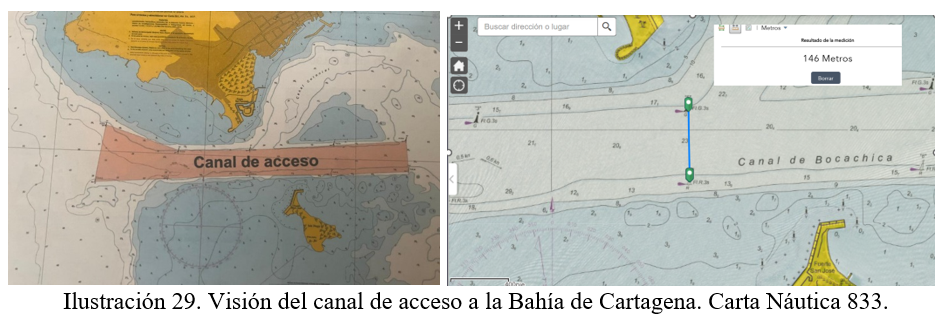 Derrotero del Caribe Colombiano, DIMAR, 2020
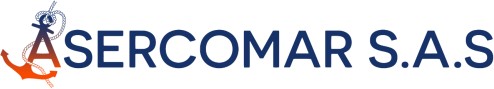 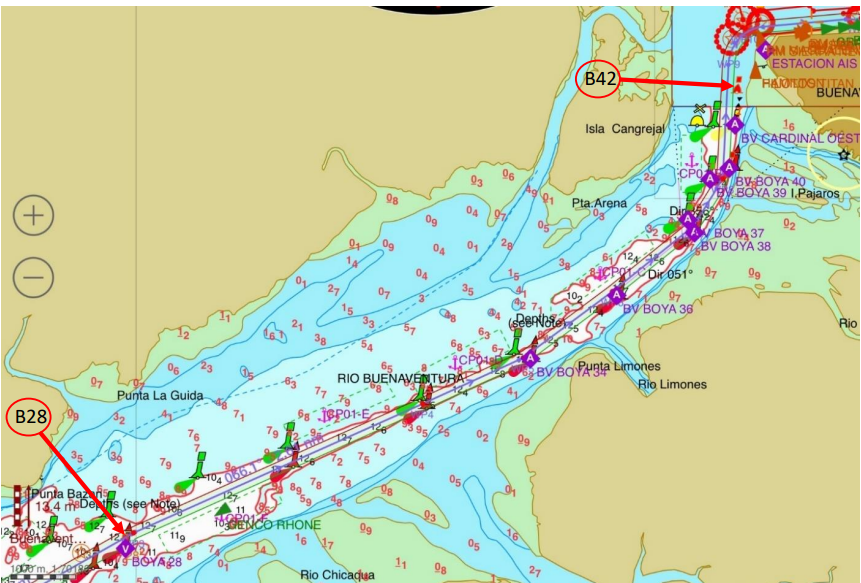 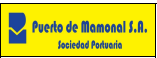 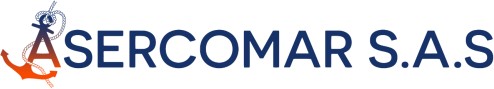 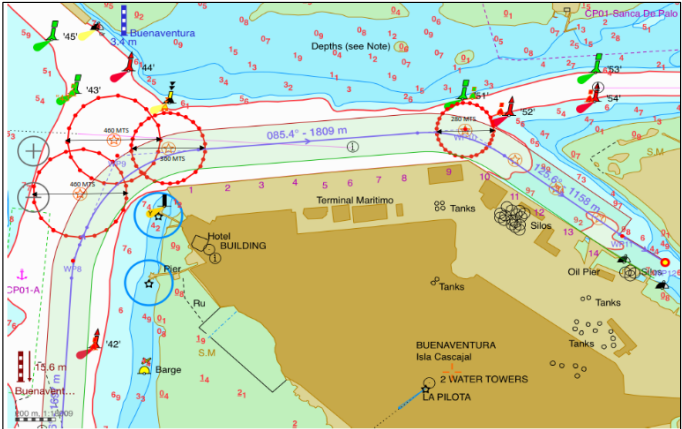 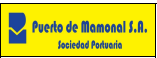 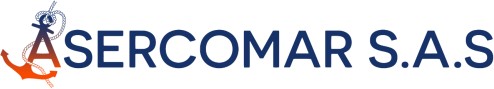 El Canal Publico
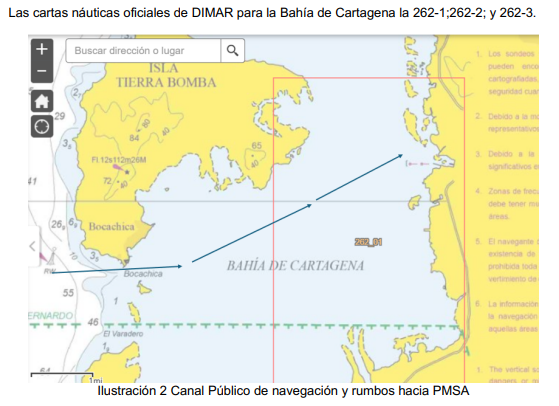 Velocidades promedio

Rumbos establecidos

Peligros de la Navegación

Ayudas a la Navegación

Informes a los navegantes
DIMAR
Dimar, IDE, visor de las Cartas Náuticas, Portal maritimo
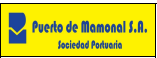 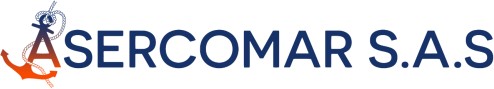 El Canal Privado
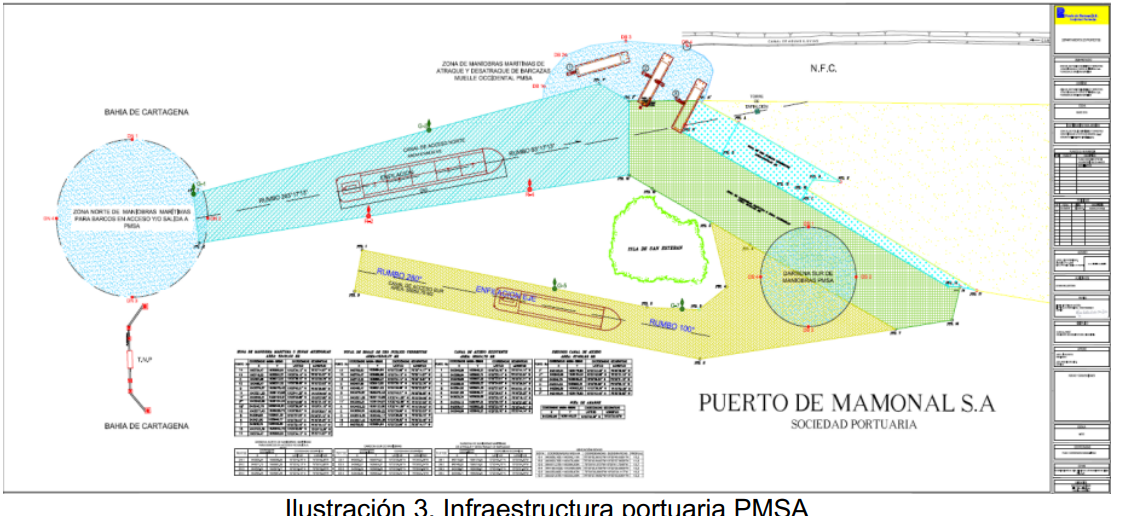 Institucionalidad
El terminal Portuario
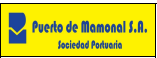 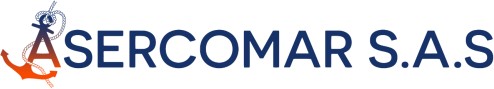 Los Canales Tridimensionales del terminal
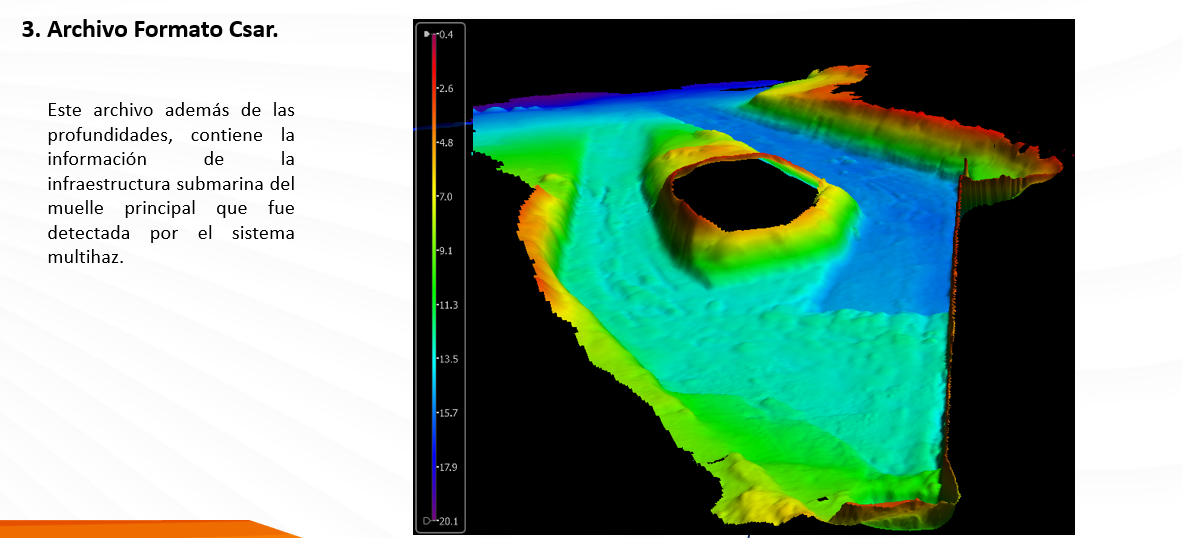 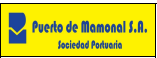 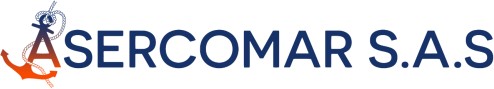 Alianzas Estrategicas con laInstitucionalidad
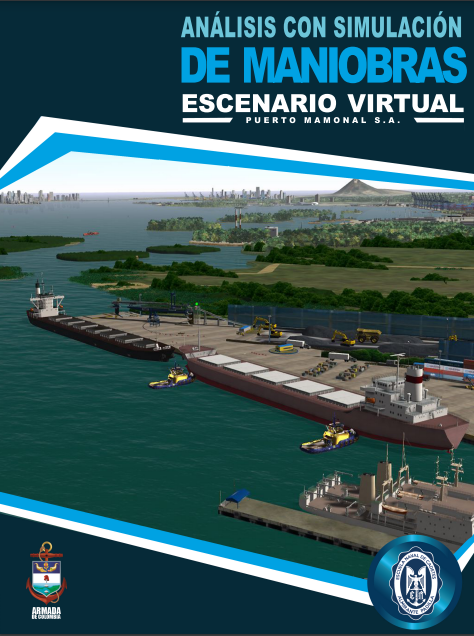 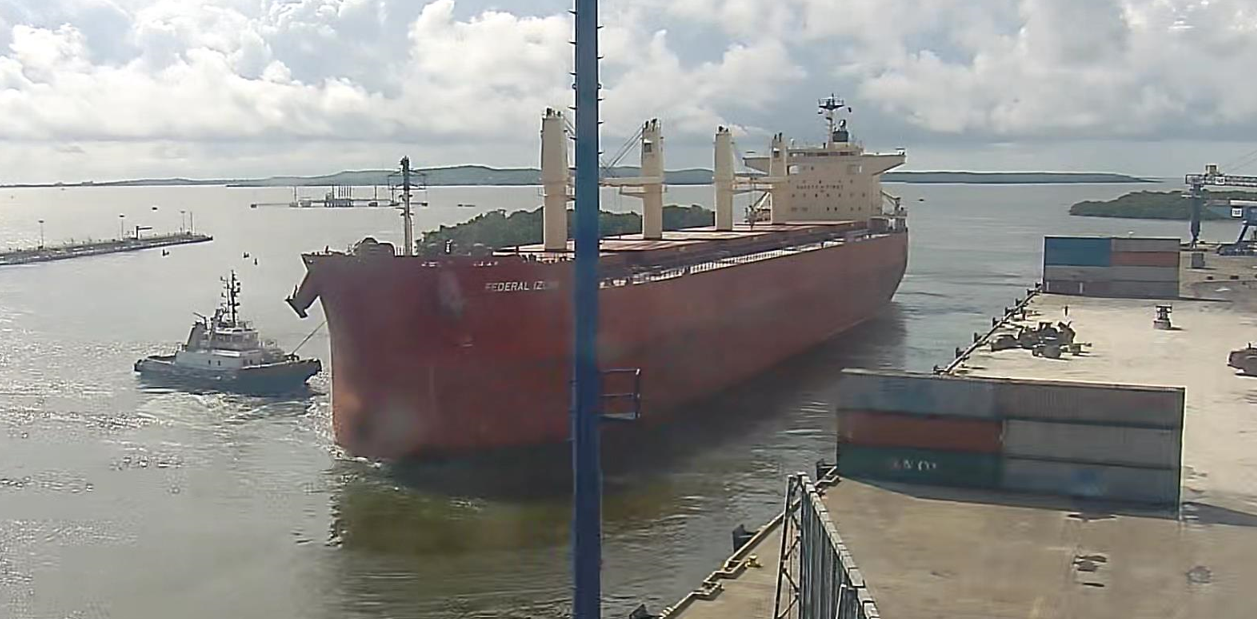 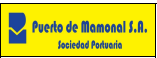 SIMULACION DE MANIOBRAS
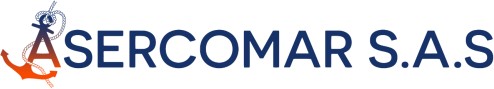 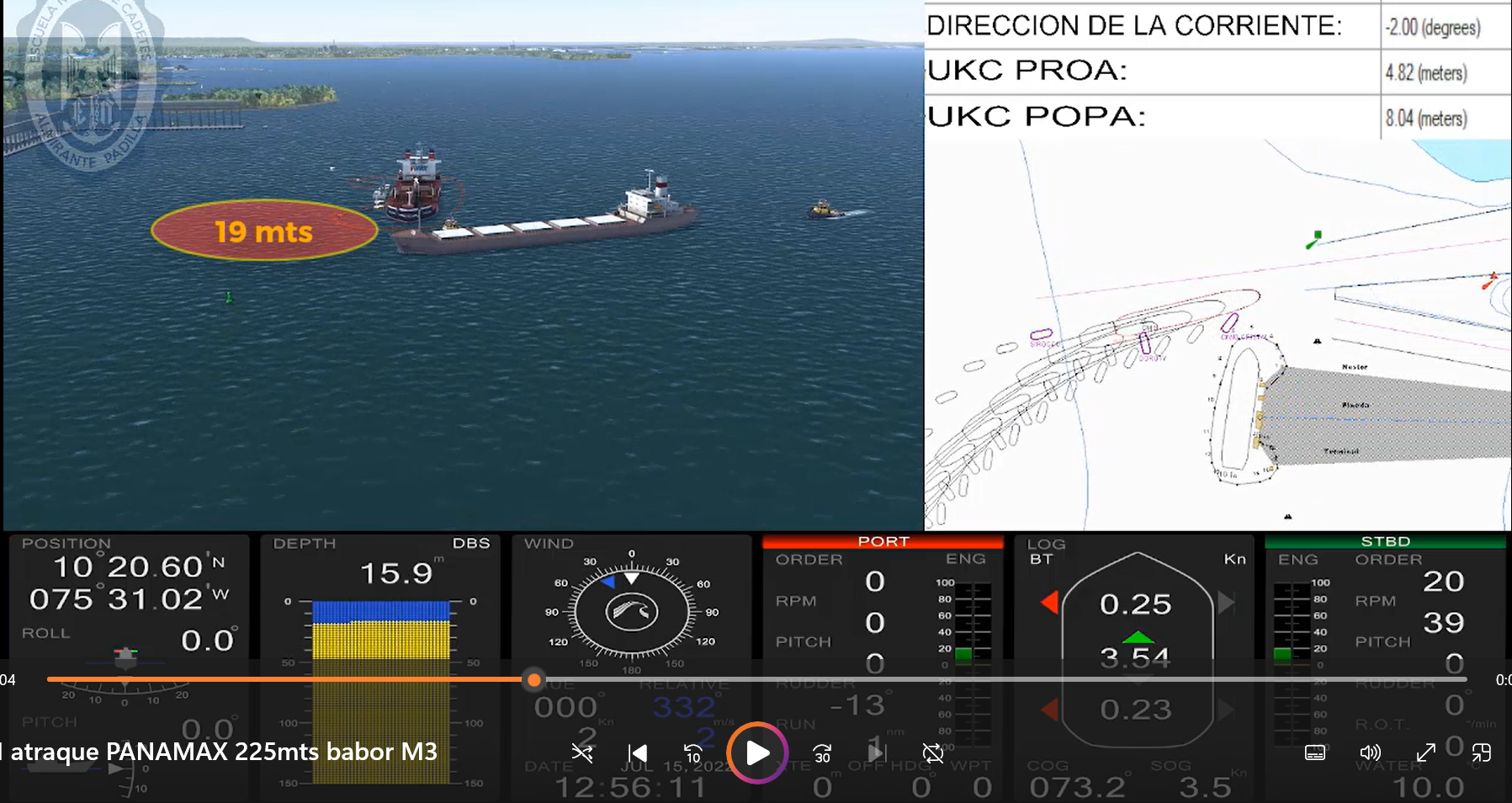 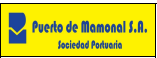 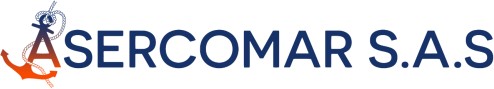 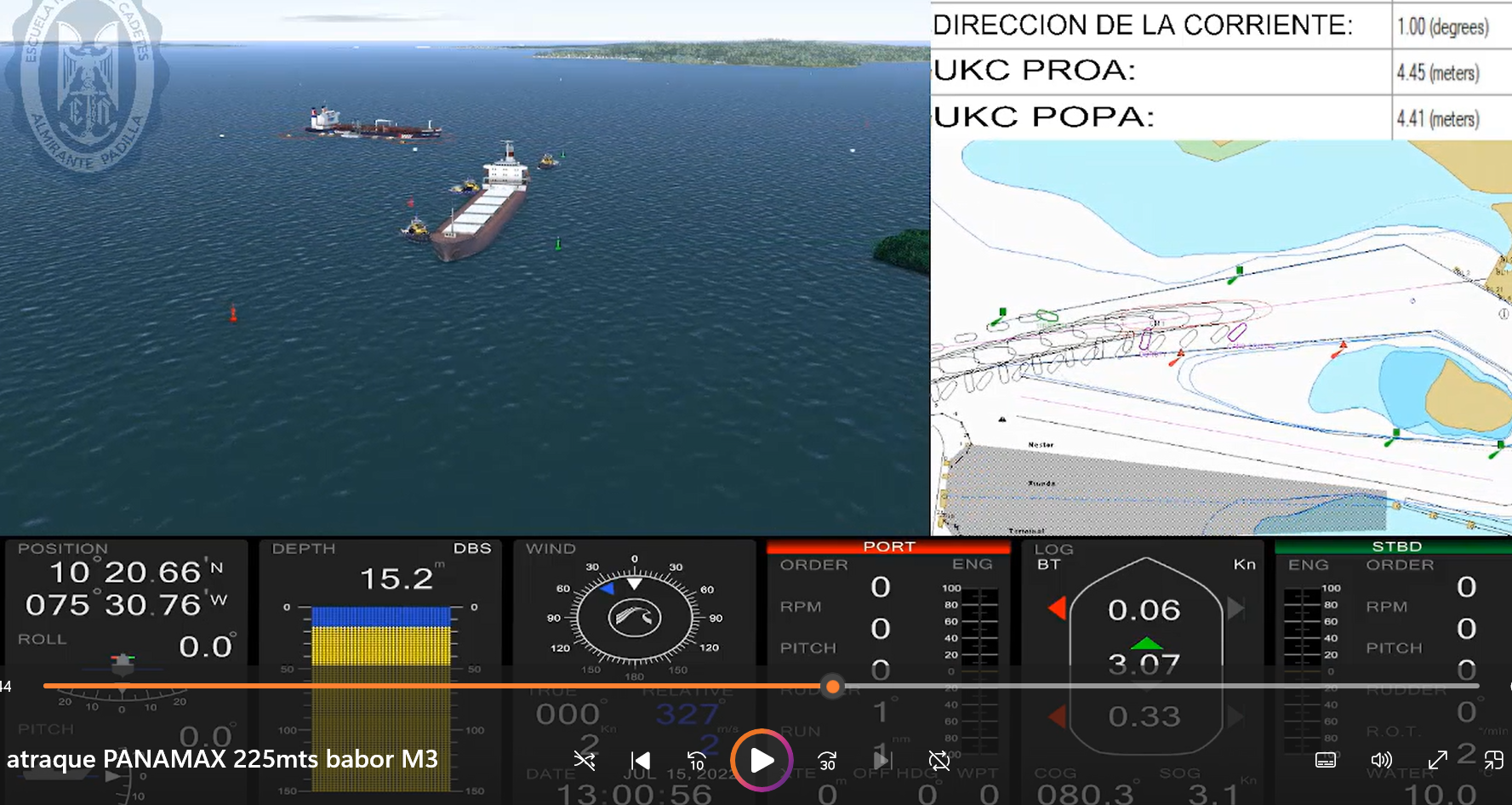 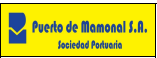 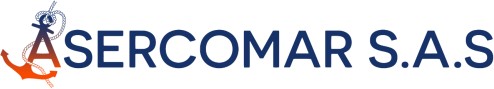 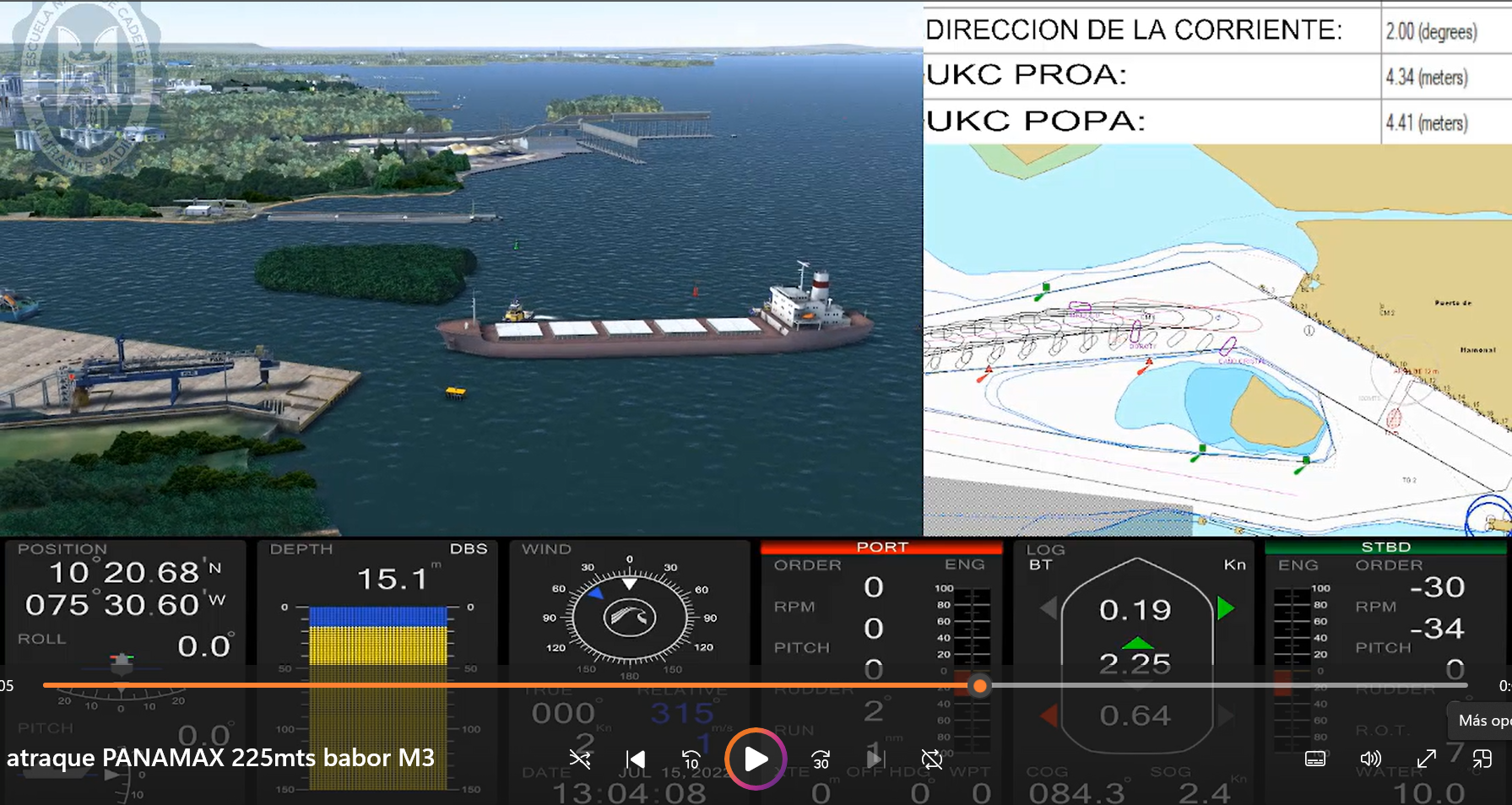 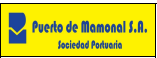 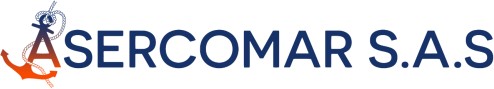 Las Herramientas de la Seguridad Integral Maritima
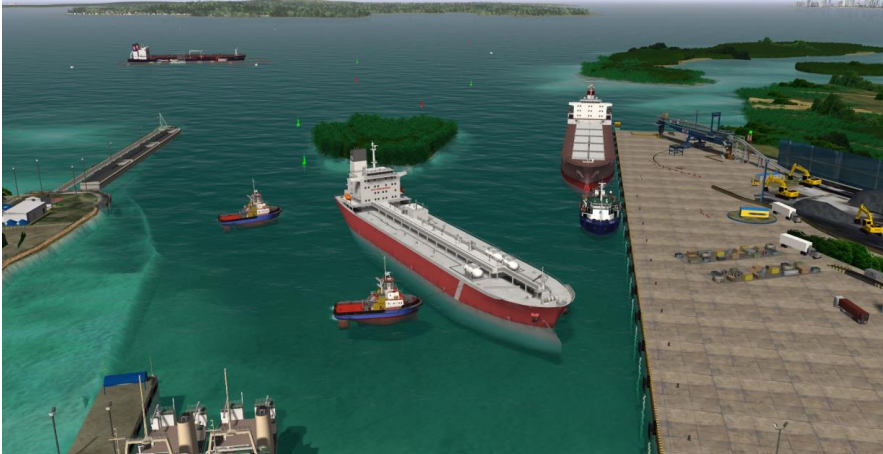 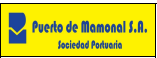 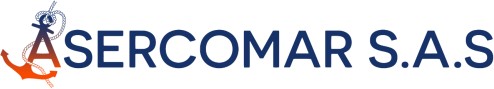 El Rol del Terminal Portuario el SCCTV en maniobra atraque
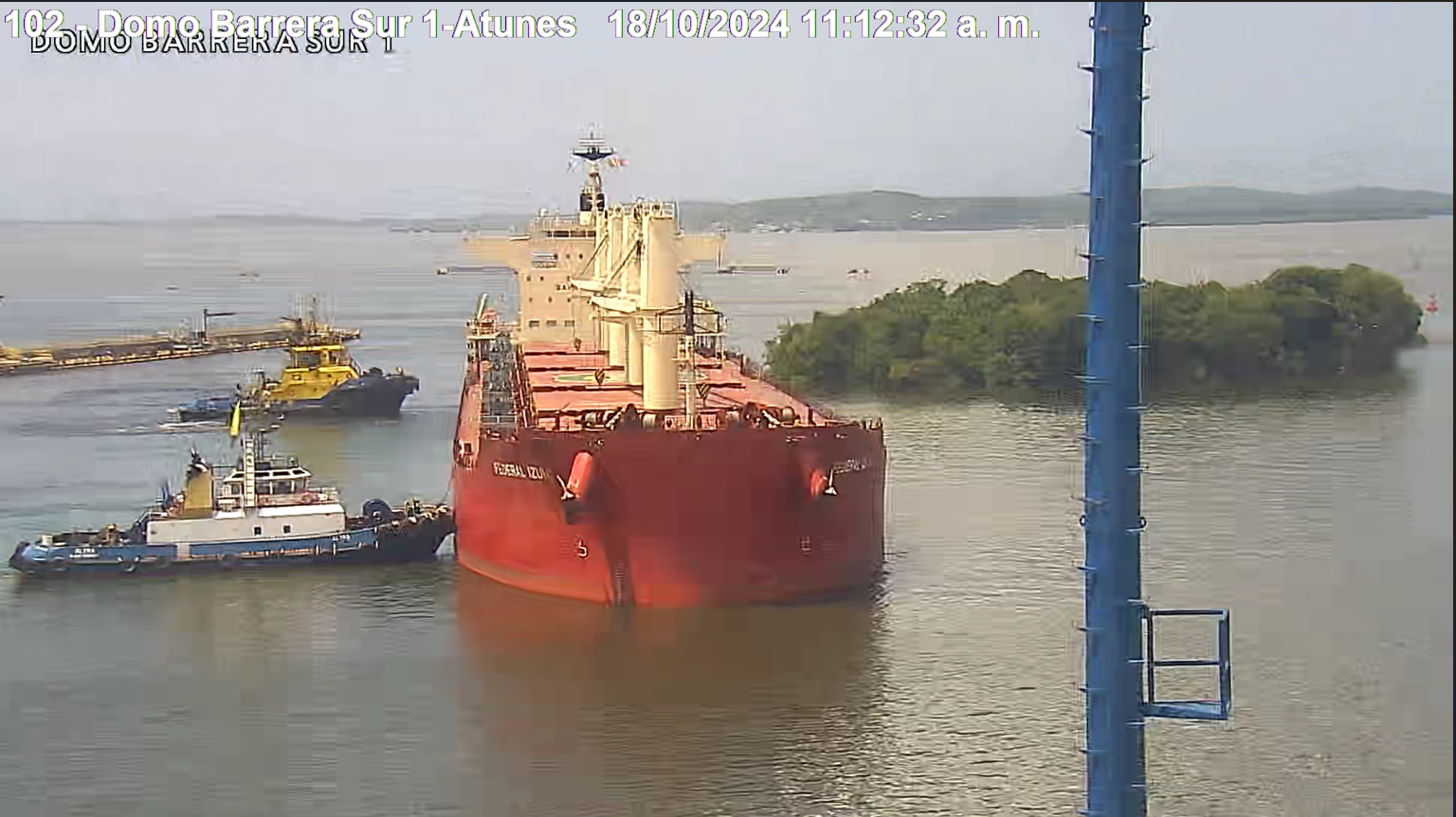 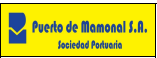 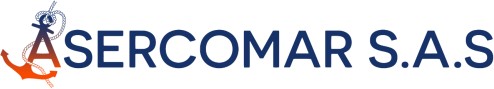 La Velocidad lateral de atraque
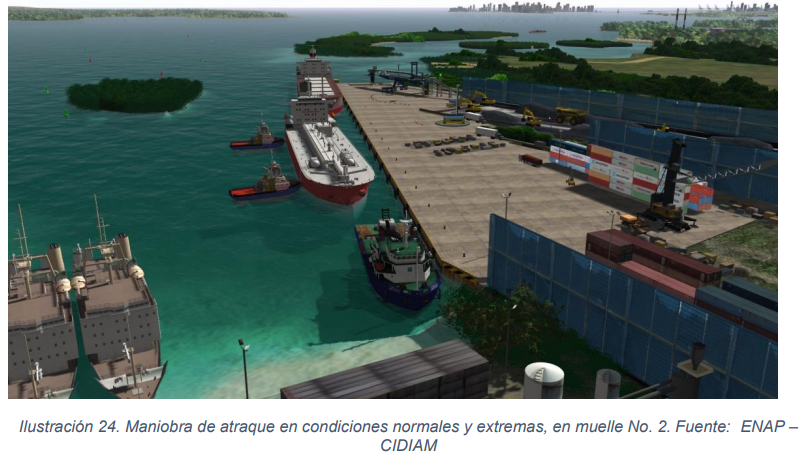 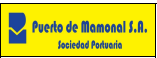 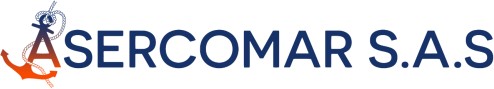 Otras operaciones en un terminal portuario
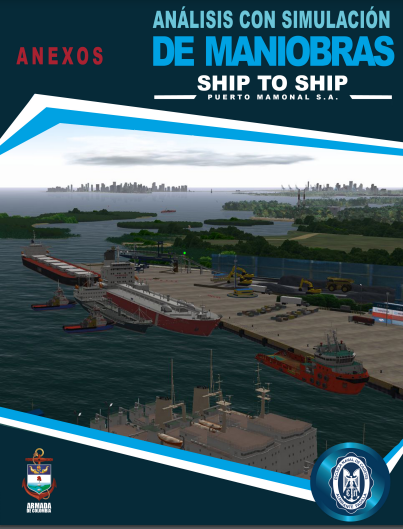 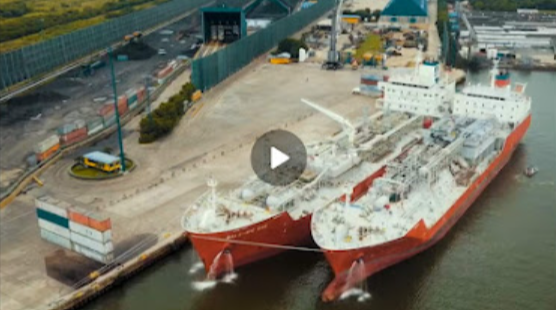 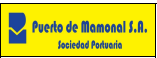 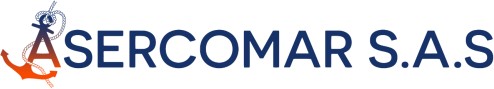 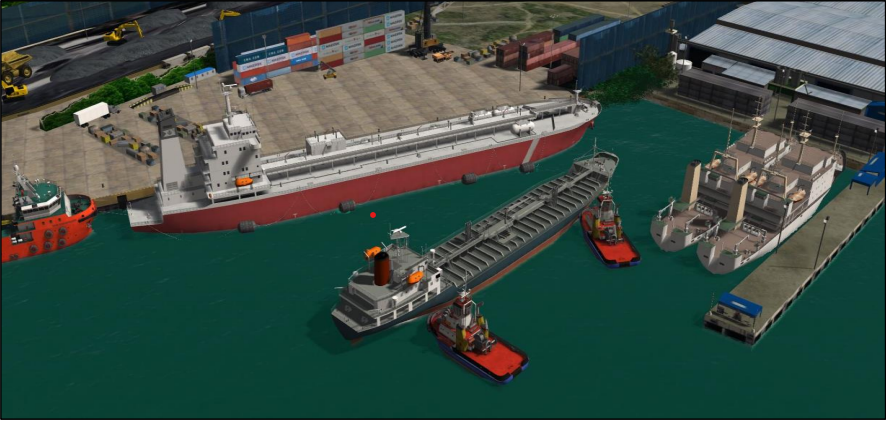 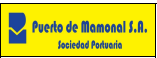 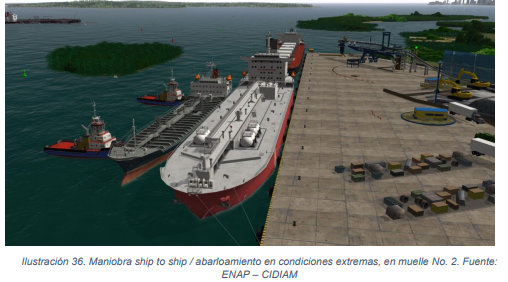 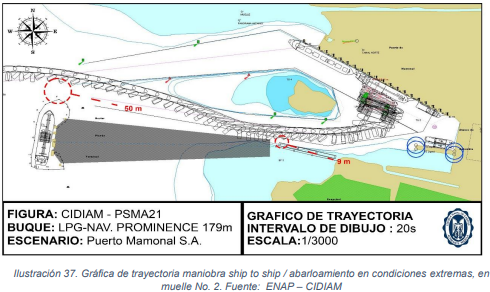 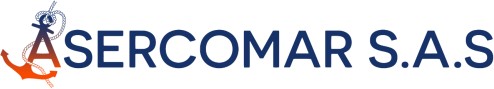 Buenas Practicas en Entrenamiento y simulación incidentes
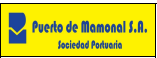 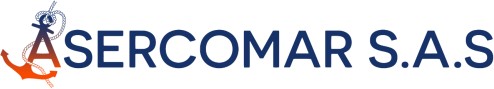 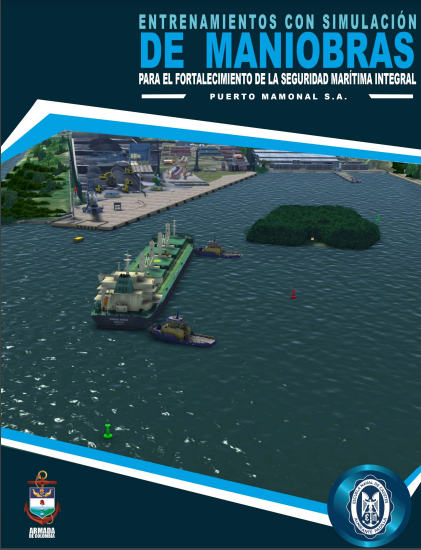 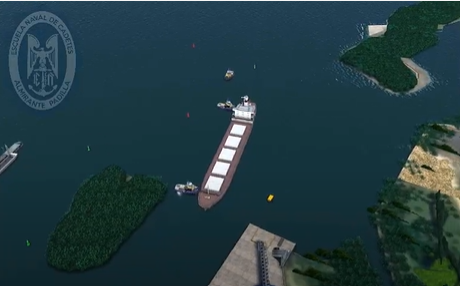 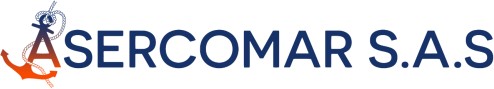 BUENAS PRACTICAS DESDE LOS PUERTOS
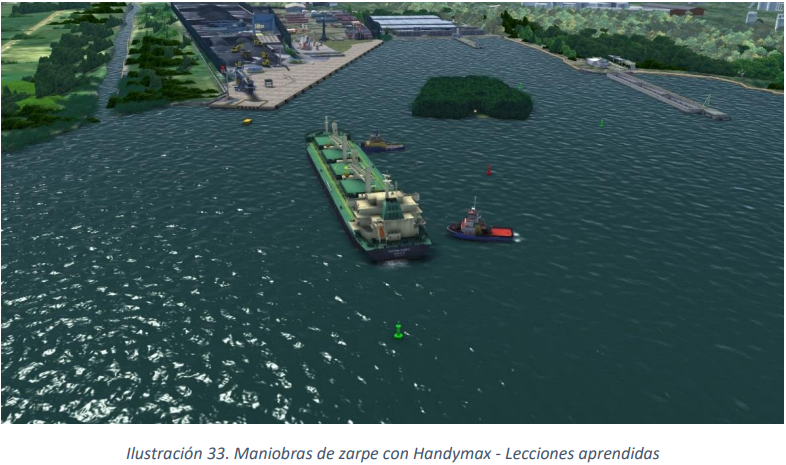 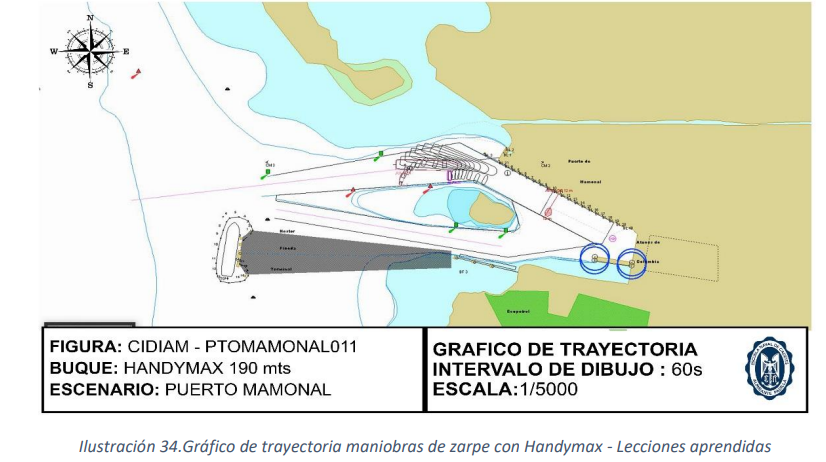 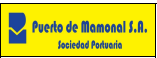 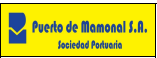 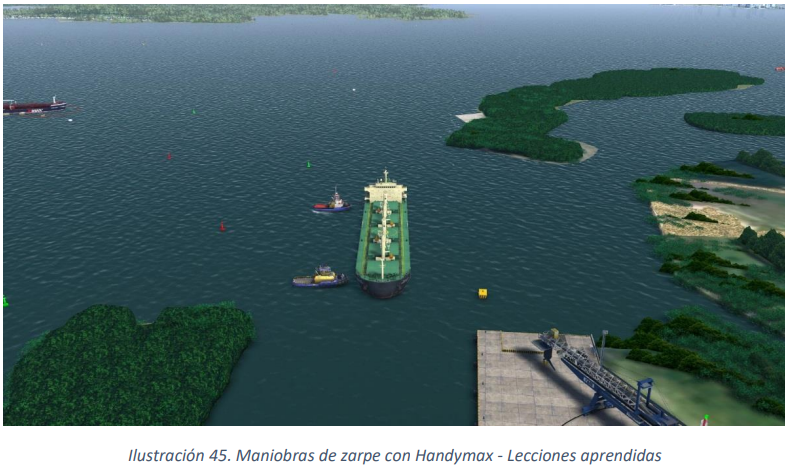 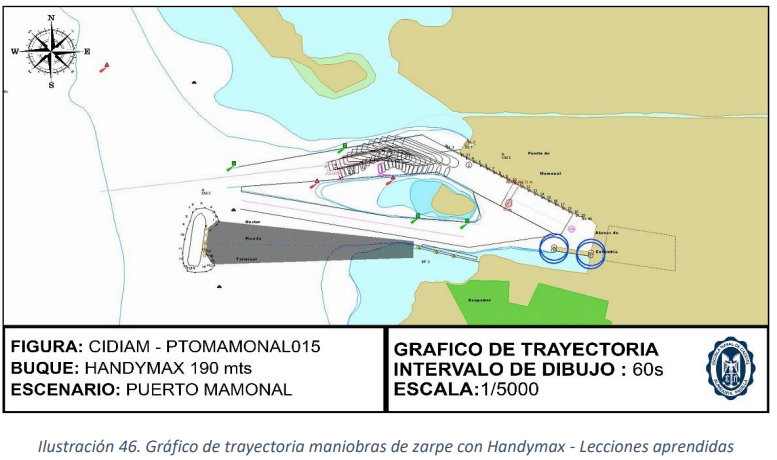 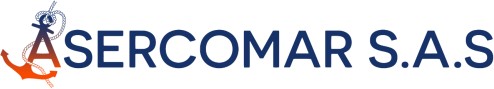 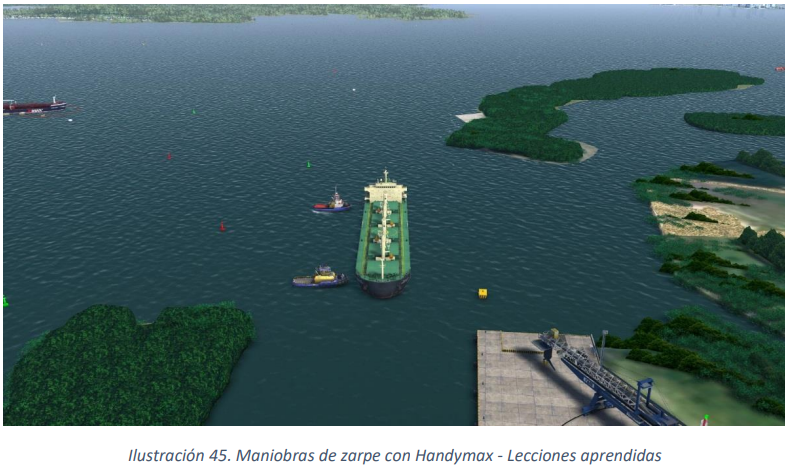 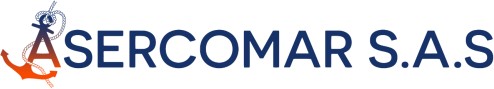 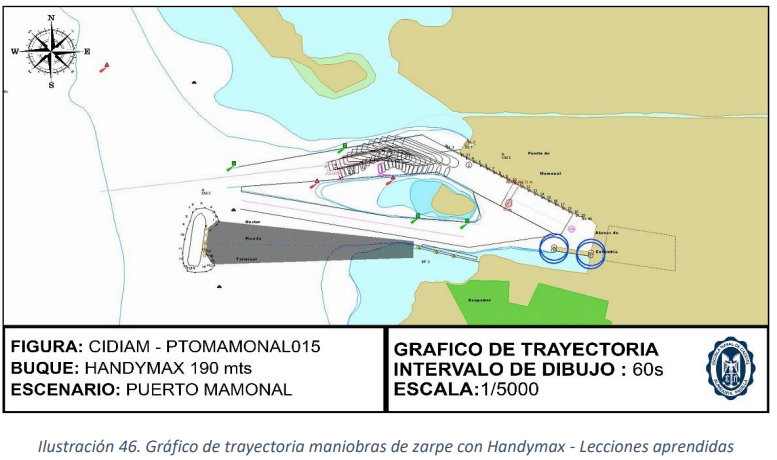 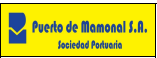 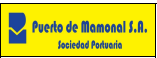 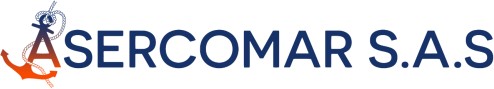 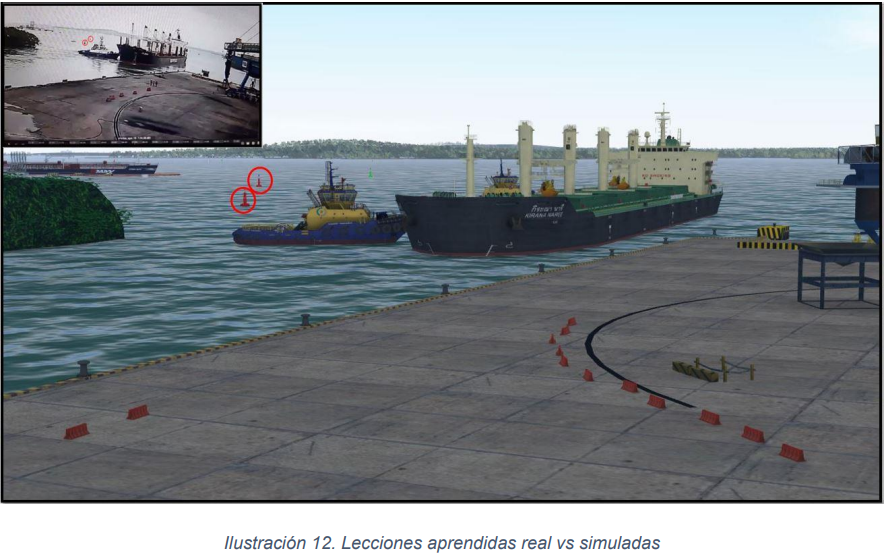 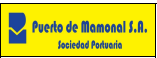 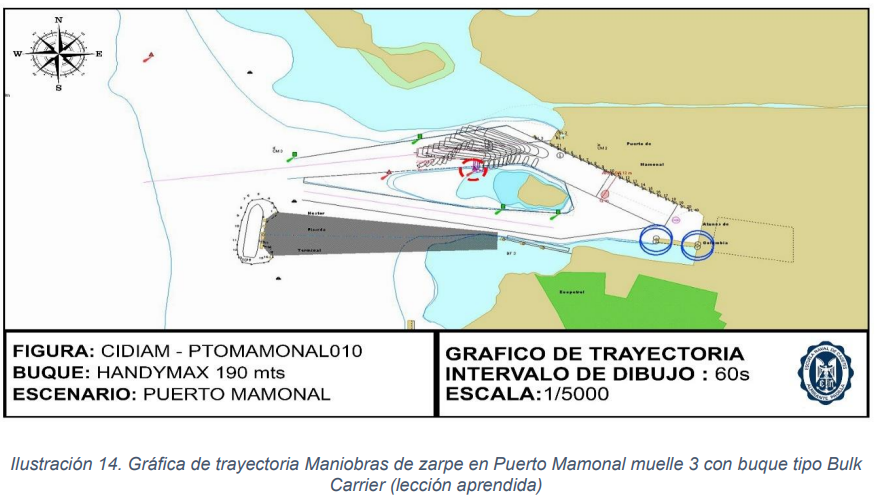 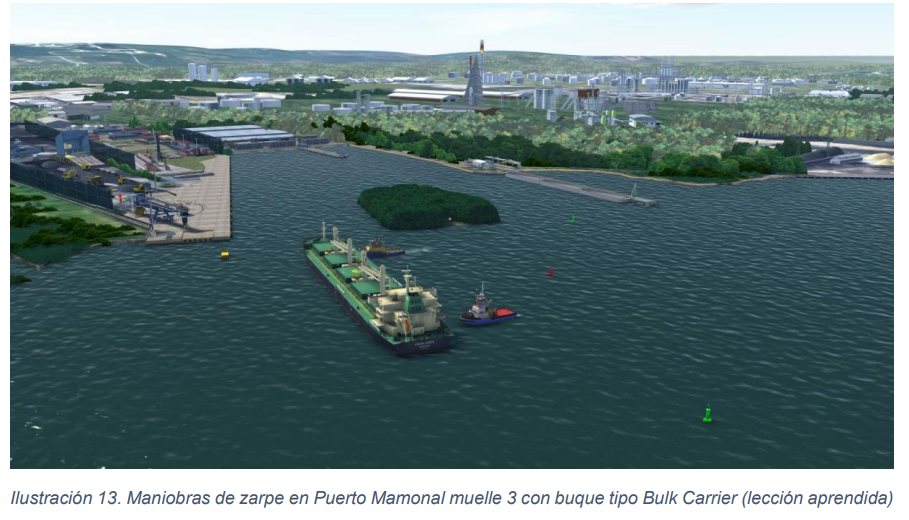 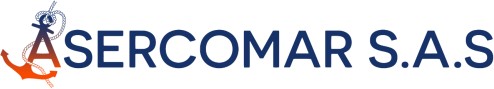 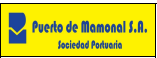 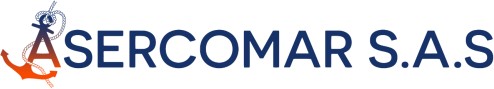 La Infraestructura del Terminal en Canal acceso  y muelle
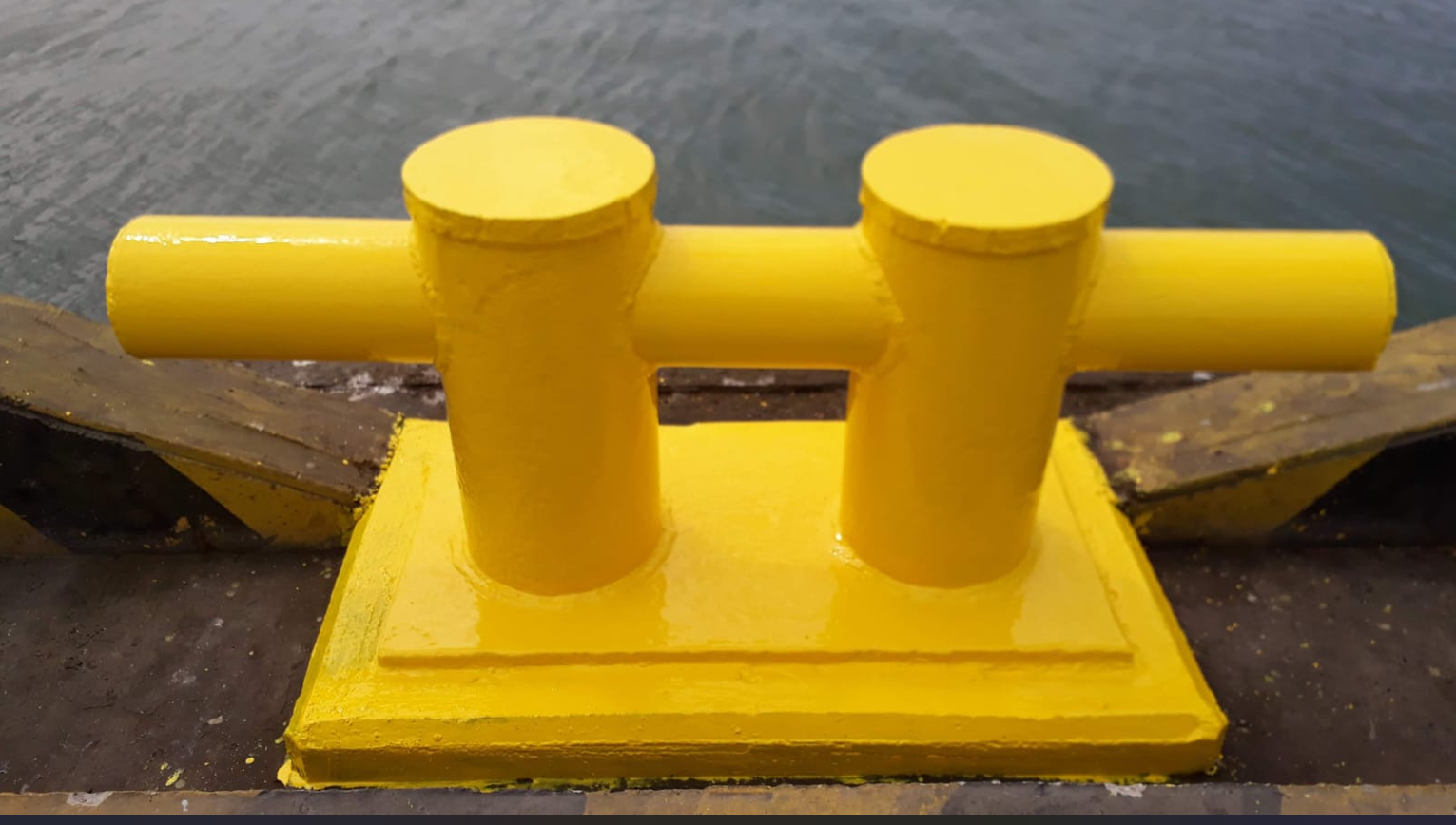 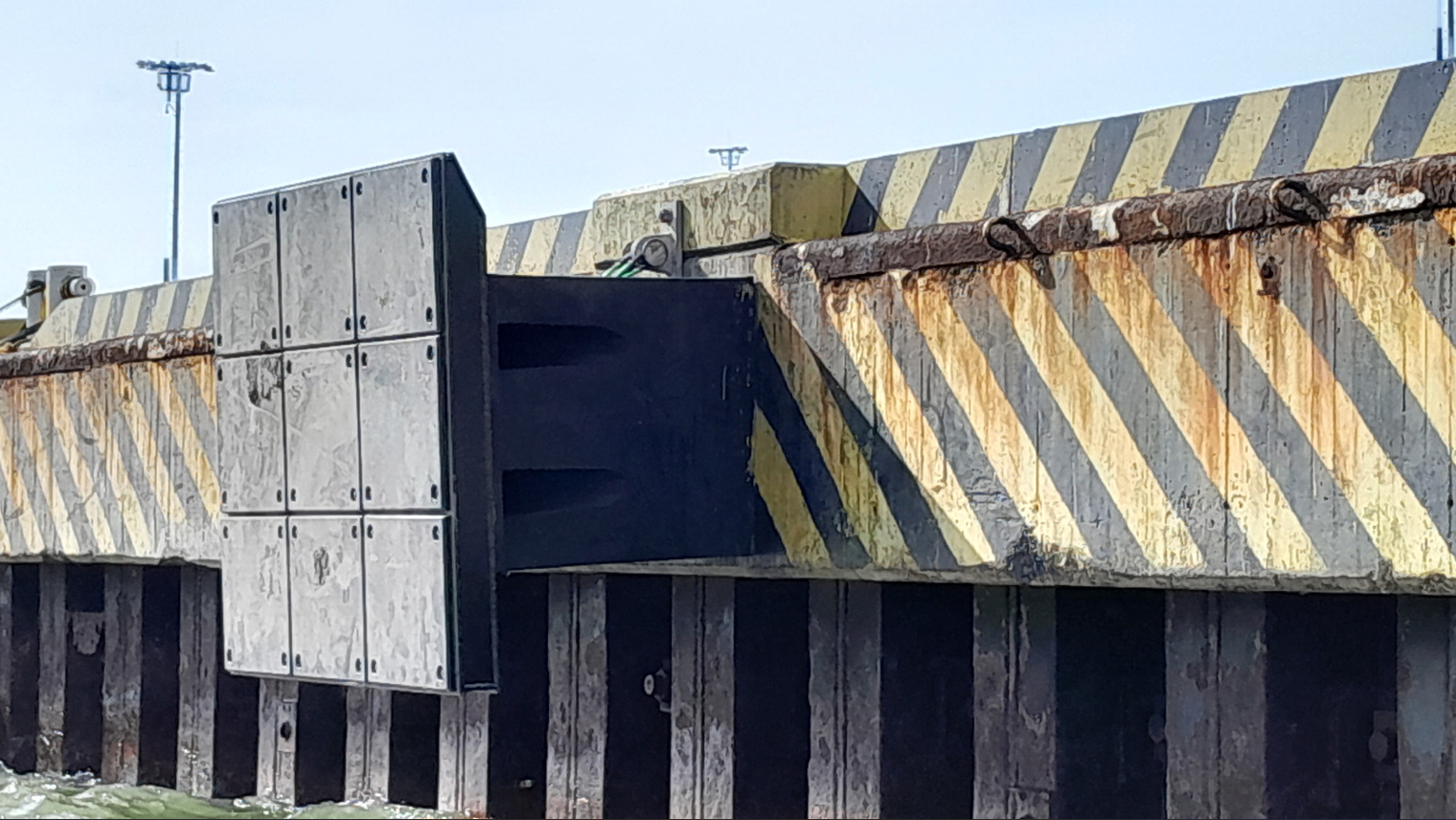 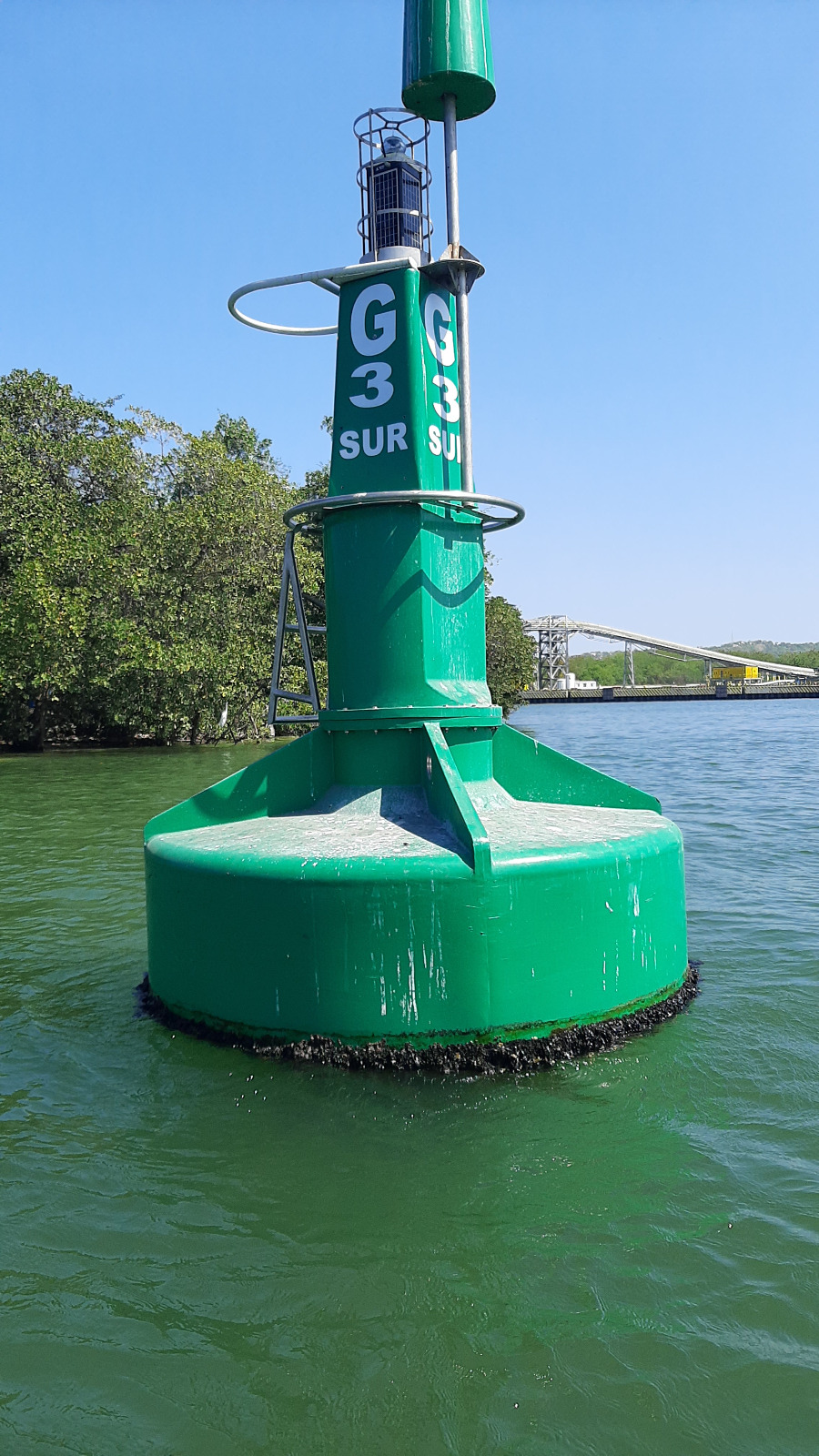 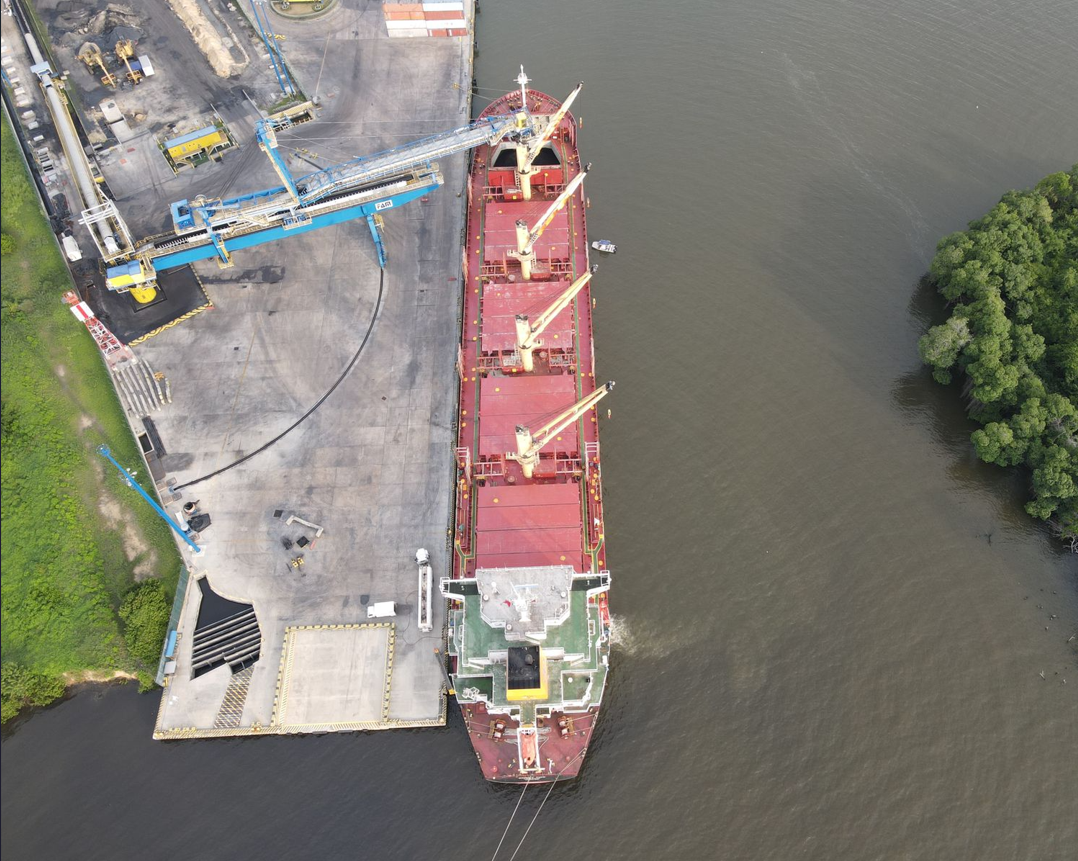 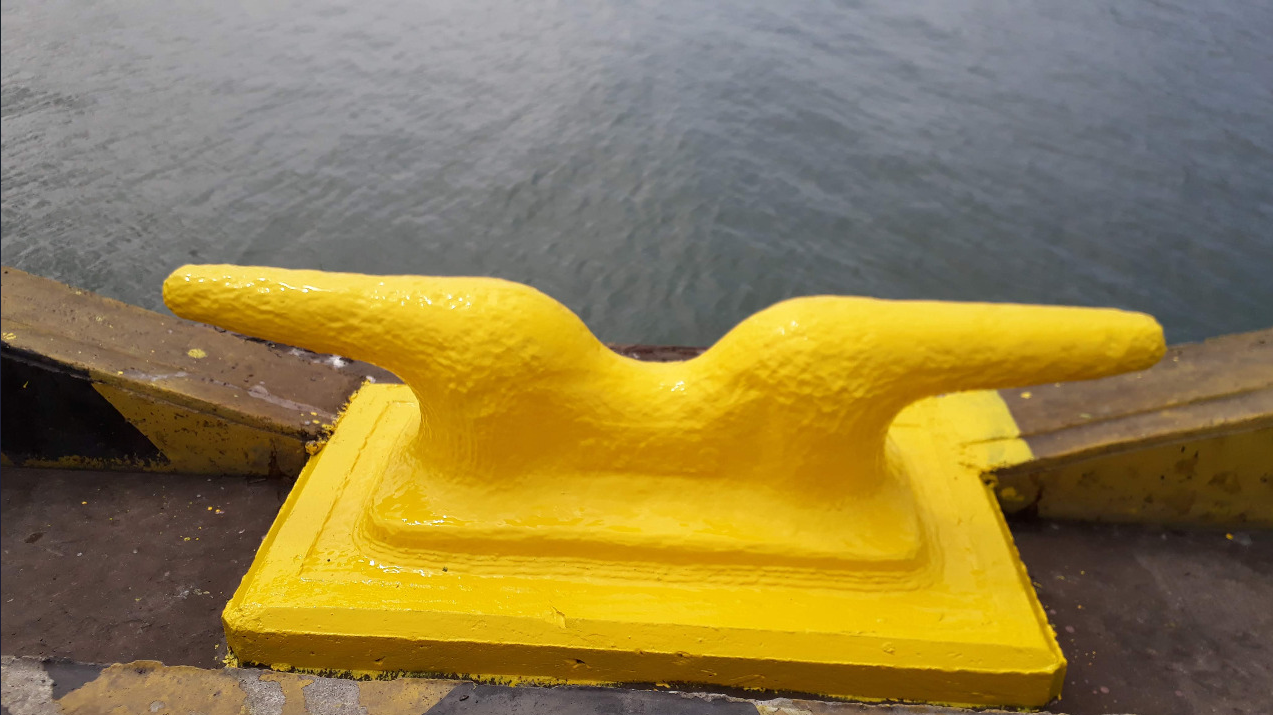 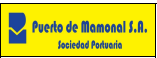 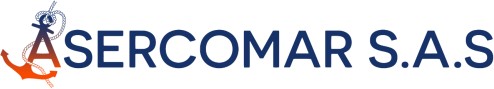 Velocidad aproximación y energía Atraque
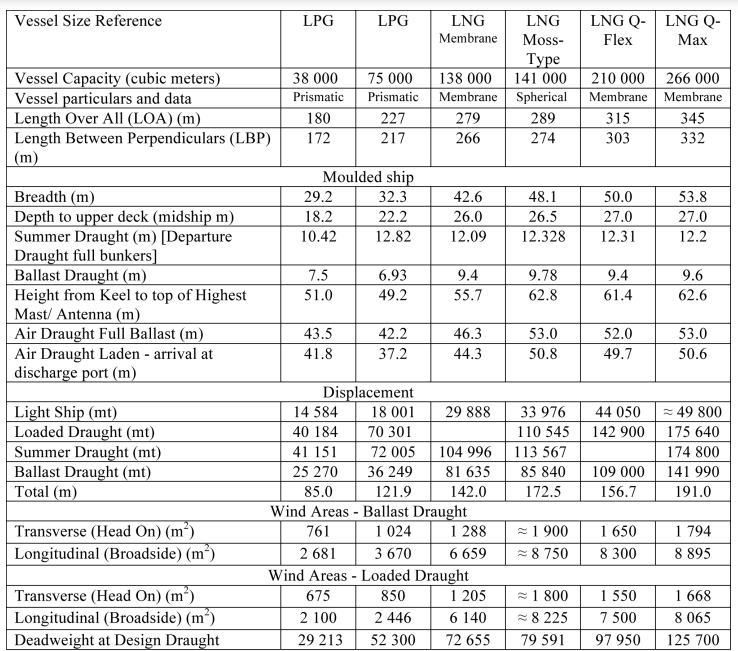 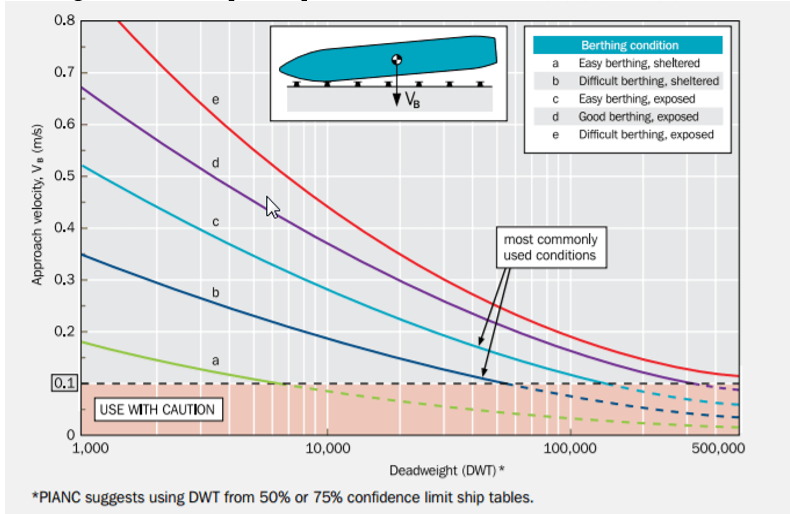 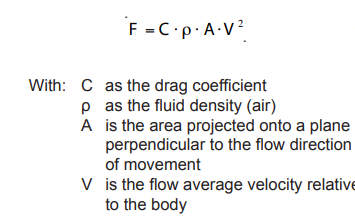 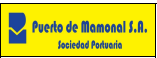 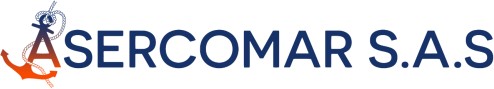 CONCLUSIONES
La Integracion de las gentes de mar, entre el buque, los remolcadores, el Control de trafico maritimo, el naviero, el terminal portuario y una Institucionalidad coordinada conforma el sistema de la Seguridad Integral Maritima.  
 
Caracterizar adecuadamente las variables Oceanograficas permiten tener un analisis adecuado en una maniobra de atraque.
 
Las Alianzas estrategicas entre la Institucionalidad y la empresa privada contribuye a fortalecer la Seguridad Integral Maritima.

Una adecuada infraestructura del Terminal Portuario es fundamental para mitigar los riesgos en las operaciones al muelle.

Las buenas practicas de efectuar simulaciones en los terminales portuarios mitiga los riesgos de incidentes portuarios.

El Marco legal Institucional aplicado como buenas practicas en los puertos contribuye a la SIM.

La simulación de maniobras se convierte en una herramienta de informacion ante un incidente o siniestro maritimo, porque recrea lo sucedido identificando las responsabilidades.
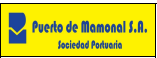 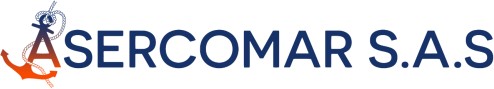 CONCLUSIONES
En los canales públicos se pueden mantener velocidades promedio superiores a 5 nudos en la aproximación al terminal, es una responsabilidad Institucional su señalizacion y uso.
 
Los canales privados son responsabilidad de las instalaciones portuarias y el mantenimiento de las ayudas a la navegacion, su ubicación, el muelle y toda su infraestructura es determinante en la SIM.

La aproximación en el canal de acceso debe ser menor de 5 nudos y es responsabilidad del Capitán del buque y la asistencia del piloto practico.
 
La maniobra de atraque y amarre frente al muelle debería tener un ángulo de menos de 5 grados y una velocidad menor de 1 nudo y es responsabilidad del Capitán del buque y la asistencia del piloto practico.


El uso adecuado de los remolcadores es fundamental en estas maniobras de atraque.